60 ปี กรมการพัฒนาชุมชน
สร้างสรรค์ชุมชน สร้างคน สร้างชาติ
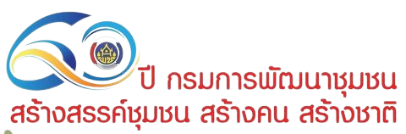 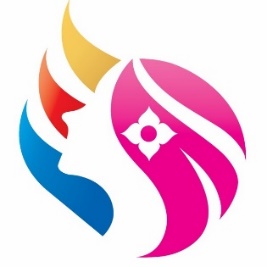 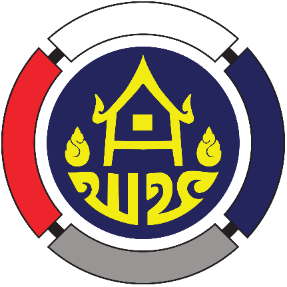 การประชุมคณะกรรมการบริหารกองทุนพัฒนาบทบาทสตรี ครั้งที่ 6/2565
รูปแบบออนไลน์ (ระบบ Zoom Cloud Meetings) 
วันจันทร์ที่ 27 มิถุนายน 2565 เวลา 13.30 - 16.30 น.ห้องประชุม 5001 ชั้น 5 กรมการพัฒนาชุมชน
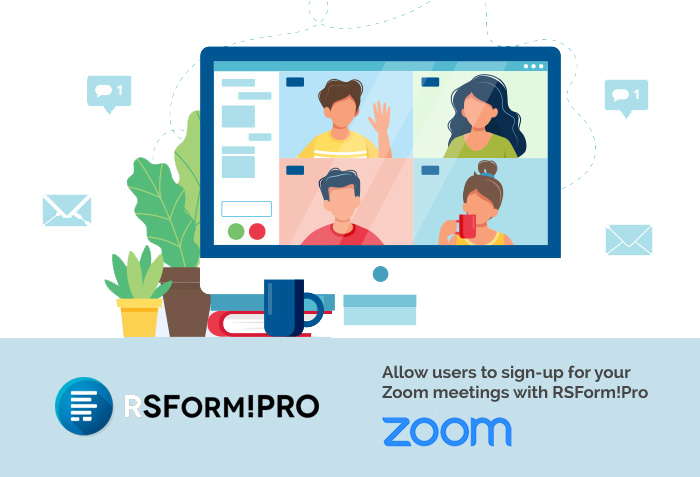 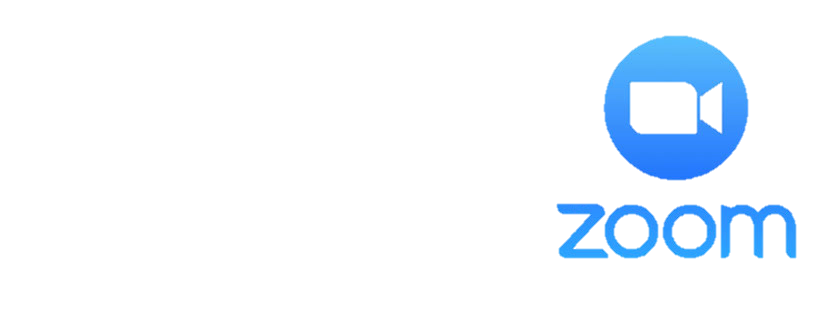 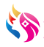 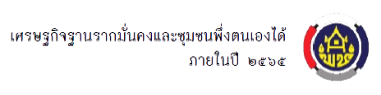 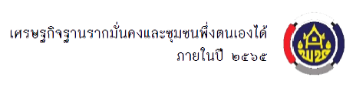 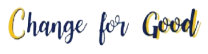 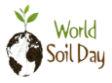 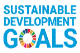 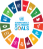 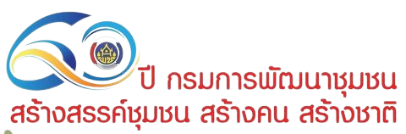 60 ปี กรมการพัฒนาชุมชน
สร้างสรรค์ชุมชน สร้างคน สร้างชาติ
ระเบียบวาระการประชุมคณะกรรมการบริหารกองทุนพัฒนาบทบาทสตรี
1
วาระที่ 2 : รับรองรายงานการประชุม
วาระที่ 1 : ประธานแจ้งให้ประชุมทราบ
วาระที่ 3 : สืบเนื่องจากการประชุม
สร้างสรรค์ชุมชนให้พึ่งตนเองได้
สร้างสรรค์ชุมชนให้พึ่งตนเองได้
สร้างสรรค์ชุมชนให้พึ่งตนเองได้
วาระที่ 4 : เพื่อทราบ
2
รับรองรายงานการประชุมคณะกรรมการบริหารกองทุนพัฒนาบทบาทสตรี                      ครั้งที่ 5/2565 เมื่อวันจันทร์ที่ 23 พฤษภาคม 2565
3
4
3.1 การติดตามมติที่ประชุม ครั้งที่ 5/2565 เมื่อวันจันทร์ที่ 23 พฤษภาคม 2565 3.2 รายงานการบริหารจัดการหนี้ของกองทุนพัฒนาบทบาทสตรี
4.1 รายงานผลการเบิกจ่ายตามแผนการดำเนินงานและแผนการใช้จ่ายงบประมาณกองทุนพัฒนาบทบาทสตรี ประจำปีงบประมาณ พ.ศ. 2565
4.2 รายงานผลการดำเนินงานการประเมินผลการดำเนินงานทุนหมุนเวียน ประจำปีบัญชี 2565 กองทุนพัฒนาบทบาทสตรี กรมการพัฒนาชุมชน
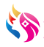 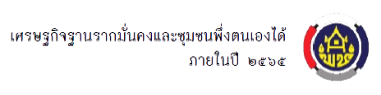 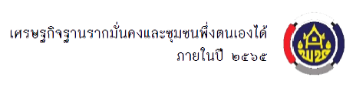 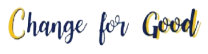 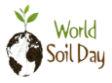 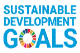 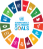 60 ปี กรมการพัฒนาชุมชน
สร้างสรรค์ชุมชน สร้างคน สร้างชาติ
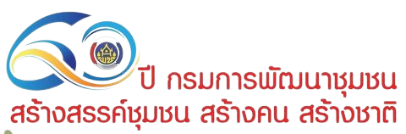 4.3 รายงานผลตามประกาศคณะกรรมการบริหารกองทุนพัฒนาบทบาทสตรี เรื่อง หลักเกณฑ์ วิธีการ และเงื่อนไขเกี่ยวกับการลดอัตราดอกเบี้ยเงินกู้และอัตราดอกเบี้ยผิดนัดกองทุนพัฒนาบทบาทสตรี พ.ศ. 2563 (ฉบับที่ 4) 
4.4  ขอความอนุเคราะห์ชะลอการชำระหนี้และการดำเนินคดีของคณะอนุกรรมการแก้ไขปัญหาหนี้สินของเกษตรกร สำนักงานปลัดกระทรวงเกษตรและสหกรณ์
4.5 ขออนุมัติเปลี่ยนแปลงแผนการดำเนินงานและแผนการใช้จ่ายงบประมาณกองทุนพัฒนาบทบาทสตรี ประจำปีงบประมาณ พ.ศ. 2565
วาระที่ 5 : เพื่อพิจารณา
วาระที่ 4 : เพื่อทราบ
5
4
5.1 การพิจารณาการลดอัตราดอกเบี้ยเงินกู้และอัตราดอกเบี้ยผิดนัดกองทุนพัฒนาบทบาทสตรี ครั้งที่ 12 ตามประกาศคณะกรรมการบริหารกองทุนพัฒนาบทบาทสตรี เรื่อง หลักเกณฑ์ วิธีการ และเงื่อนไขเกี่ยวกับการลดอัตราดอกเบี้ยเงินกู้และอัตราดอกเบี้ยผิดนัดกองทุนพัฒนาบทบาทสตรี พ.ศ. 2563 (ฉบับที่ 4)
5.2 ร่างประกาศคณะกรรมการบริหารกองทุนพัฒนาบทบาทสตรี เรื่อง มาตรการยกเลิกสัญญาค้ำประกันเงินกู้รายบุคคล และการปลดหนี้รายบุคคลของกองทุนพัฒนาบทบาทสตรี
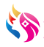 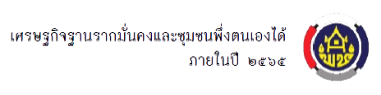 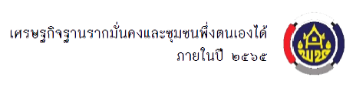 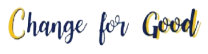 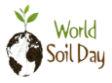 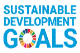 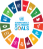 60 ปี กรมการพัฒนาชุมชน
สร้างสรรค์ชุมชน สร้างคน สร้างชาติ
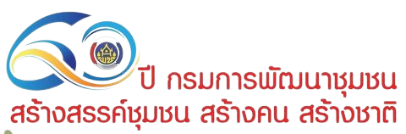 5.3 การแก้ไขเพิ่มเติมข้อบังคับคณะกรรมการบริหารกองทุนพัฒนาบทบาทสตรีว่าด้วยการบริหารกองทุนพัฒนาบทบาทสตรี (ฉบับที่ 2) พ.ศ. ...
5.4 ร่างแผนปฏิบัติการประจำปีบัญชี 2566 กองทุนพัฒนาบทบาทสตรี
5.5 กองทุนพัฒนาบทบาทสตรีกรุงเทพมหานคร
วาระที่ 5 : เพื่อพิจารณา
วาระที่ 6 : เรื่องอื่น ๆ
5
6
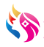 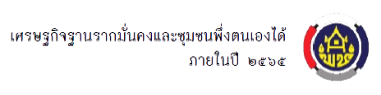 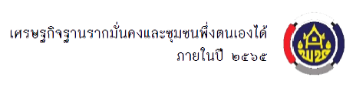 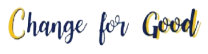 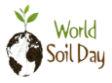 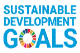 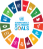 60 ปี กรมการพัฒนาชุมชน
สร้างสรรค์ชุมชน สร้างคน สร้างชาติ
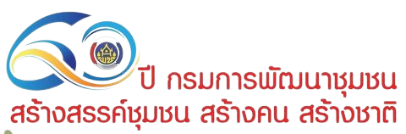 ระเบียบวาระที่ 1 เรื่อง ประธานแจ้งให้ที่ประชุมทราบ
1.1........................................................................
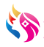 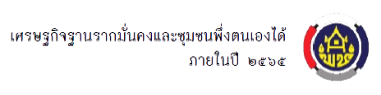 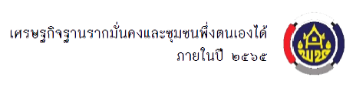 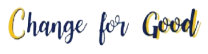 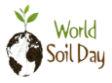 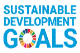 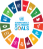 60 ปี กรมการพัฒนาชุมชน
สร้างสรรค์ชุมชน สร้างคน สร้างชาติ
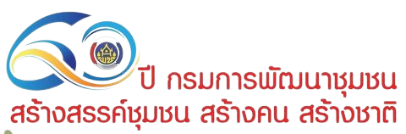 ระเบียบวาระที่ 2 เรื่อง รับรองรายงานการประชุม ครั้งที่ 5/2565
สำนักงานกองทุนพัฒนาบทบาทสตรี (สกส.) 
ได้จัดทำร่างรายงานการประชุมคณะกรรมการบริหารกองทุนฯ 
ครั้งที่ 5/2565 เมื่อวันจันทร์ที่ 23 พฤษภาคม 2565 
และจัดส่งให้คณะกรรมการบริหารกองทุนฯ ทุกท่านทราบล่วงหน้าเรียบร้อยแล้ว
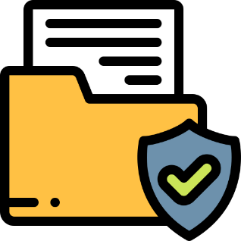 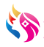 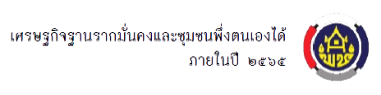 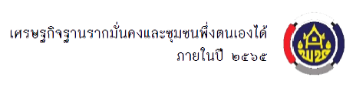 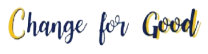 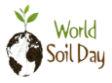 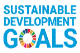 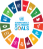 60 ปี กรมการพัฒนาชุมชน
สร้างสรรค์ชุมชน สร้างคน สร้างชาติ
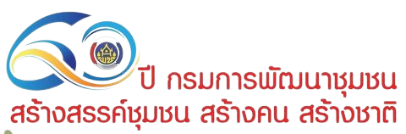 ระเบียบวาระที่ 2 เรื่อง รับรองรายงานการประชุม ครั้งที่ 5/2565
โดยนางมัลลิกา อัพภาสกิจ ผู้อำนวยการกองกำกับและพัฒนาระบบเงินนอกงบประมาณ ผู้แทนกระทรวงการคลัง ขอแก้ไข (ร่าง) รายงานการประชุมฯ ดังนี้
ระเบียบวาระที่ 5.3 ขออนุมัติโครงการประเภทเงินอุดหนุน และระเบียบวาระที่ 5.6 การพิจารณาแก้ไขเพิ่มเติมข้อบังคับคณะกรรมการบริหารกองทุนพัฒนาบทบาทสตรี พ.ศ. 2559 มติที่ประชุม ระบุว่า “ดำเนินการแก้ไขตามข้อเสนอแนะ” และ “ดำเนินการทบทวน แก้ไขเพิ่มเติมข้อบังคับฯ” ให้ฝ่ายเลขาฯ ควรระบุข้อเสนอแนะ และสิ่งที่ต้องทบทวนแก้ไขไว้ในรายงานการประชุมด้วย เพื่อจะได้มีความต่อเนื่องในการติดตามด้วย
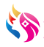 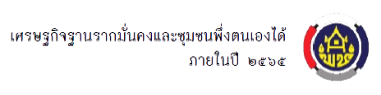 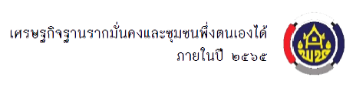 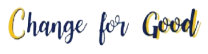 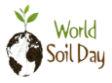 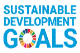 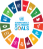 60 ปี กรมการพัฒนาชุมชน
สร้างสรรค์ชุมชน สร้างคน สร้างชาติ
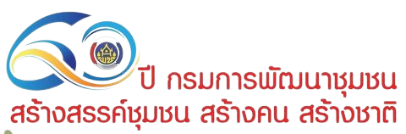 ระเบียบวาระที่ 2 เรื่อง รับรองรายงานการประชุม ครั้งที่ 5/2565
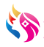 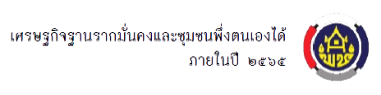 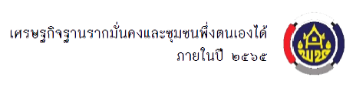 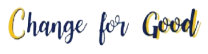 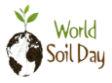 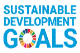 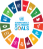 60 ปี กรมการพัฒนาชุมชน
สร้างสรรค์ชุมชน สร้างคน สร้างชาติ
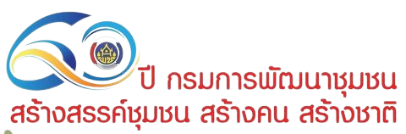 ระเบียบวาระที่ 2 เรื่อง รับรองรายงานการประชุม ครั้งที่ 5/2565
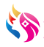 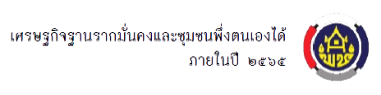 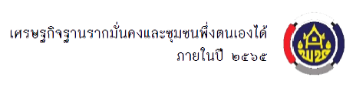 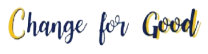 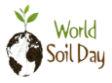 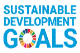 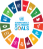 60 ปี กรมการพัฒนาชุมชน
สร้างสรรค์ชุมชน สร้างคน สร้างชาติ
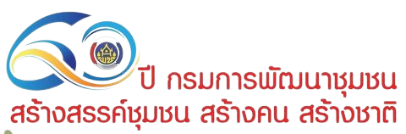 ระเบียบวาระที่ 3 เรื่อง สืบเนื่องจากการประชุม
ระเบียบวาระที่ 3.1 การติดตามมติที่ประชุมครั้งที่ 5/2565
วันจันทร์ที่ 23 พฤษภาคม 2565
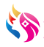 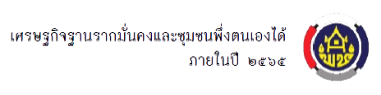 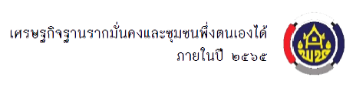 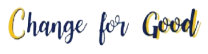 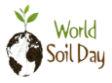 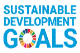 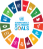 3.1 การติดตามมติที่ประชุมครั้งที่ 5/2565 วันจันทร์ที่ 23 พฤษภาคม 2565
60 ปี กรมการพัฒนาชุมชน
สร้างสรรค์ชุมชน สร้างคน สร้างชาติ
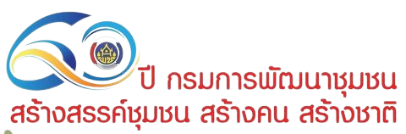 ระเบียบวาระที่ 3 เรื่อง สืบเนื่องจากการประชุม
ระเบียบวาระที่ 3.2 รายงานการบริหารจัดการหนี้ของกองทุนพัฒนาบทบาทสตรี
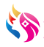 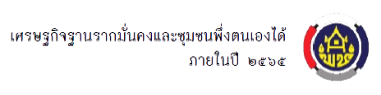 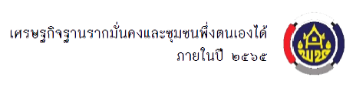 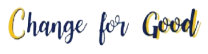 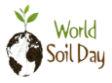 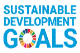 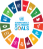 3.2 รายงานการบริหารจัดการหนี้ของกองทุนพัฒนาบทบาทสตรี
2.1 ปล่อยกู้ให้กับสมาชิก
ข้อมูล ณ วันที่ 15 มิถุนายน 2565
3.2 รายงานการบริหารจัดการหนี้ของกองทุนพัฒนาบทบาทสตรี
2.2 เปรียบเทียบร้อยละของหนี้เกินกำหนดชำระ
ข้อมูล ณ วันที่ 15 มิถุนายน 2565
3.2 รายงานการบริหารจัดการหนี้ของกองทุนพัฒนาบทบาทสตรี
ข้อมูล ณ วันที่ 15 มิถุนายน 2565
ยอดลูกหนี้คงเหลือ
4,969,958,926.00 บาท
(ณ วันที่ 15 มิ.ย. 65)
หนี้ยังไม่ถึงกำหนดชำระ
4,071,472,498.34 บาท
(คิดเป็นร้อยละ 81.92 ของหนี้คงเหลือ)
หนี้เกินกำหนดชำระ
898,486,427.66 บาท
(คิดเป็นร้อยละ 18.08  ของหนี้คงเหลือ)
หนี้กองทุนเดิม
386,072,581.22 บาท
(คิดเป็นร้อยละ 7.77
ของหนี้คงเหลือ)
หนี้กองทุนใหม่
512,413,846.44 บาท
(คิดเป็นร้อยละ 10.31
ของหนี้คงเหลือ)
3.2 รายงานการบริหารจัดการหนี้ของกองทุนพัฒนาบทบาทสตรี
2.3 การบริหารจัดการหนี้กองทุนเดิม
3.2 รายงานการบริหารจัดการหนี้ของกองทุนพัฒนาบทบาทสตรี
2.4 ผลการบริหารจัดการหนี้ของจังหวัดแยกตามช่วงร้อยละของหนี้เกินกำหนดชำระจัดได้ ดังนี้
ข้อมูล ณ วันที่ 15 มิถุนายน 2565
หมายเหตุ :     +         หมายถึง จังหวัดที่มีการเปลี่ยนแปลงตามช่วงร้อยละของหนี้เกินกำหนดชำระดีขึ้นจากเดือนที่แล้ว   
                       -          หมายถึง จังหวัดที่มีการเปลี่ยนแปลงตามช่วงร้อยละของหนี้เกินกำหนดชำระลดลงจากเดือนที่แล้ว
การบริหารจัดการหนี้กองทุนพัฒนาบทบาทสตรี 10 อันดับแรก
การบริหารจัดการหนี้กองทุนพัฒนาบทบาทสตรี 10 อันดับสุดท้าย
60 ปี กรมการพัฒนาชุมชน
สร้างสรรค์ชุมชน สร้างคน สร้างชาติ
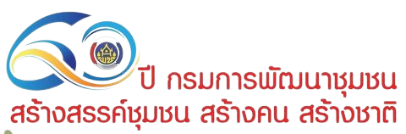 ระเบียบวาระที่ 4 เรื่อง เพื่อทราบ
ระเบียบวาระที่ 4.1 รายงานผลการเบิกจ่ายเงินตามแผนการดำเนินงาน                                              และแผนการใช้จ่ายงบประมาณ กองทุนพัฒนาบทบาทสตรี                                                              ประจำปีงบประมาณ พ.ศ. 2565
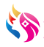 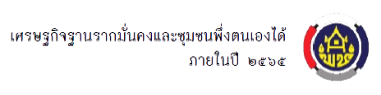 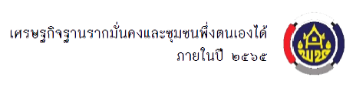 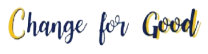 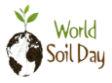 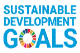 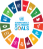 4.1 ผลการเบิกจ่ายงบประมาณตามแผนการใช้จ่ายงบประมาณ ประจำปี พ.ศ. 2565
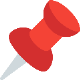 ภาพรวม
เบิกจ่าย
จัดสรร
คงเหลือ
งบบริหารจัดการกองทุน
จัดสรร
1,044,495,500.00
คิดเป็น ร้อยละ
78.98
คิดเป็นร้อยละ
52.00
คิดเป็น
ร้อยละ 
78.19
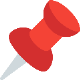 742,454,299.63
เบิกจ่าย
เบิกจ่าย
จัดสรร
คงเหลือ
126,144,299.00
173,855,701.00
600,000,000.00
144,710,957.37
31,185,944.00
111,814,056.00
156,784,542.63
143,000,000.00
301,495,500.00
เงินอุดหนุน
คงเหลือ
302,041,200.37
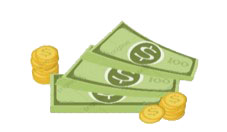 จัดสรร
เบิกจ่าย
คงเหลือ
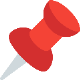 คิดเป็น
ร้อยละ 
71.08
เงินหมุนเวียน
ข้อมูล ณ 15 มิถุนายน 2565
4.1 ผลการเบิกจ่ายงบประมาณตามแผนการใช้จ่ายงบประมาณ ประจำปี พ.ศ. 2565
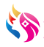 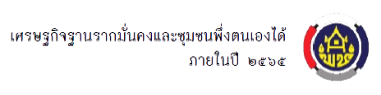 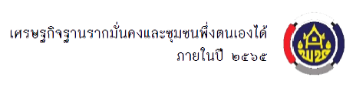 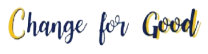 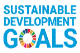 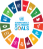 4.1 ผลการเบิกจ่ายงบประมาณตามแผนการใช้จ่ายงบประมาณ ประจำปี พ.ศ. 2565
60 ปี กรมการพัฒนาชุมชน
สร้างสรรค์ชุมชน สร้างคน สร้างชาติ
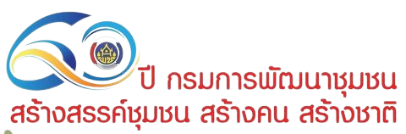 จังหวัดที่มีผลการเบิกจ่ายภาพรวม 10 อันดับแรก  (ข้อมูล ณ 15 มิถุนายน 2565)
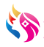 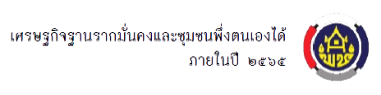 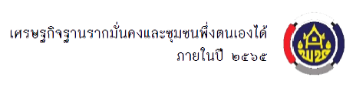 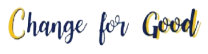 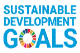 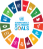 60 ปี กรมการพัฒนาชุมชน
สร้างสรรค์ชุมชน สร้างคน สร้างชาติ
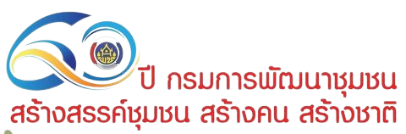 จังหวัดที่มีผลการเบิกจ่ายภาพรวม 10 อันดับสุดท้าย (ข้อมูล ณ 15 มิถุนายน 2565)
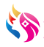 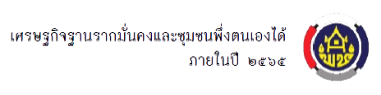 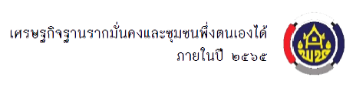 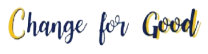 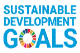 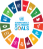 60 ปี กรมการพัฒนาชุมชน
สร้างสรรค์ชุมชน สร้างคน สร้างชาติ
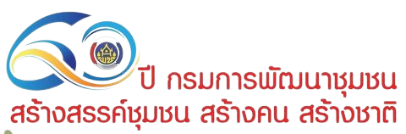 ระเบียบวาระที่ 4.2 รายงานผลการดำเนินงานการประเมินผลการดำเนินงานทุนหมุนเวียน ประจำปีบัญชี 2565 กองทุนพัฒนาบทบาทสตรี กรมการพัฒนาชุมชน
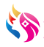 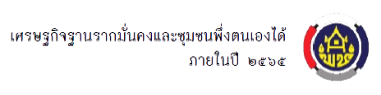 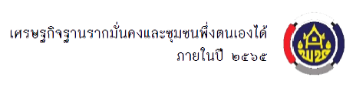 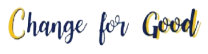 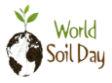 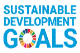 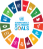 4.2 รายงานผลการดำเนินงานการประเมินผลการดำเนินงานทุนหมุนเวียน ประจำปี 2565
4.2 รายงานผลการดำเนินงานการประเมินผลการดำเนินงานทุนหมุนเวียน ประจำปี 2565
4.2 รายงานผลการดำเนินงานการประเมินผลการดำเนินงานทุนหมุนเวียน ประจำปี 2565
4.2 รายงานผลการดำเนินงานการประเมินผลการดำเนินงานทุนหมุนเวียน ประจำปี 2565
4.2 รายงานผลการดำเนินงานการประเมินผลการดำเนินงานทุนหมุนเวียน ประจำปี 2565
4.2 รายงานผลการดำเนินงานการประเมินผลการดำเนินงานทุนหมุนเวียน ประจำปี 2565
4.2 รายงานผลการดำเนินงานการประเมินผลการดำเนินงานทุนหมุนเวียน ประจำปี 2565
4.2 รายงานผลการดำเนินงานการประเมินผลการดำเนินงานทุนหมุนเวียน ประจำปี 2565
4.2 รายงานผลการดำเนินงานการประเมินผลการดำเนินงานทุนหมุนเวียน ประจำปี 2565
4.2 รายงานผลการดำเนินงานการประเมินผลการดำเนินงานทุนหมุนเวียน ประจำปี 2565
4.2 รายงานผลการดำเนินงานการประเมินผลการดำเนินงานทุนหมุนเวียน ประจำปี 2565
4.2 รายงานผลการดำเนินงานการประเมินผลการดำเนินงานทุนหมุนเวียน ประจำปี 2565
4.2 รายงานผลการดำเนินงานการประเมินผลการดำเนินงานทุนหมุนเวียน ประจำปี 2565
4.2 รายงานผลการดำเนินงานการประเมินผลการดำเนินงานทุนหมุนเวียน ประจำปี 2565
4.2 รายงานผลการดำเนินงานการประเมินผลการดำเนินงานทุนหมุนเวียน ประจำปี 2565
69.69
4.2 รายงานผลการดำเนินงานการประเมินผลการดำเนินงานทุนหมุนเวียน ประจำปี 2565
60 ปี กรมการพัฒนาชุมชน
สร้างสรรค์ชุมชน สร้างคน สร้างชาติ
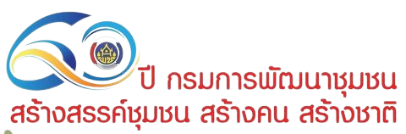 ระเบียบวาระที่ 4.3 รายงานผลตามประกาศคณะกรรมการบริหารกองทุนพัฒนาบทบาทสตรี เรื่อง หลักเกณฑ์ วิธีการ และเงื่อนไขเกี่ยวกับการลดอัตราดอกเบี้ยเงินกู้และอัตราดอกเบี้ยผิดนัดกองทุนพัฒนาบทบาทสตรี พ.ศ. 2563 (ฉบับที่ 4)
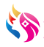 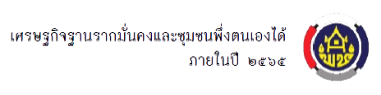 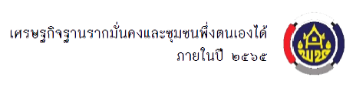 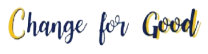 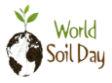 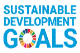 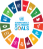 60 ปี กรมการพัฒนาชุมชน
สร้างสรรค์ชุมชน สร้างคน สร้างชาติ
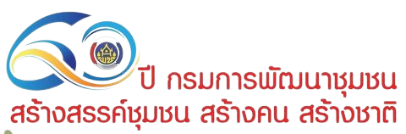 4.3 รายงานผลตามประกาศคณะกรรมการบริหารกองทุนพัฒนาบทบาทสตรี เรื่อง หลักเกณฑ์ วิธีการ และเงื่อนไขเกี่ยวกับการลดอัตราดอกเบี้ยเงินกู้และอัตราดอกเบี้ยผิดนัดกองทุนพัฒนาบทบาทสตรี พ.ศ. 2563 (ฉบับที่ 4)
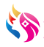 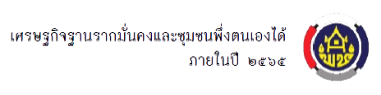 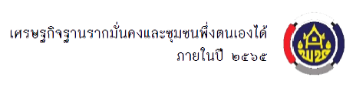 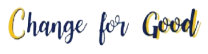 ข้อมูล ณ 16 มิถุนายน 2565
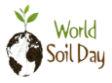 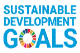 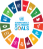 60 ปี กรมการพัฒนาชุมชน
สร้างสรรค์ชุมชน สร้างคน สร้างชาติ
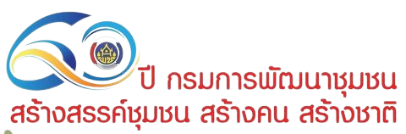 ระเบียบวาระที่ 4.4 ขอความอนุเคราะห์ชะลอการชำระหนี้และการดำเนินคดีของคณะอนุกรรมการแก้ไขปัญหาหนี้สินของเกษตรกร สำนักงานปลัดกระทรวงเกษตรและสหกรณ์
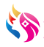 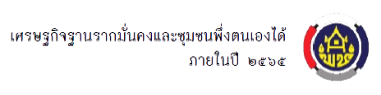 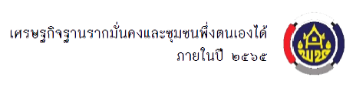 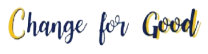 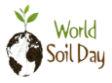 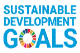 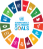 60 ปี กรมการพัฒนาชุมชน
สร้างสรรค์ชุมชน สร้างคน สร้างชาติ
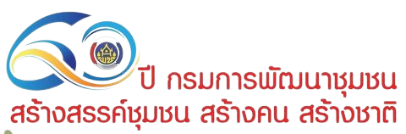 4.4 ขอความอนุเคราะห์ชะลอการชำระหนี้และการดำเนินคดีของคณะอนุกรรมการแก้ไขปัญหาหนี้สินของเกษตรกร สำนักงานปลัดกระทรวงเกษตรและสหกรณ์
คณะอนุกรรมการแก้ไขปัญหาหนี้สินของเกษตรกร สำนักงานปลัดกระทรวงเกษตรและสหกรณ์ ได้มีหนังสือถึงประธานคณะกรรมการบริหารกองทุนพัฒนาบทบาทสตรี แจ้งว่าได้รับแจ้งจากสมาชิกสภาเครือข่ายประชาชนอีสาน (สอส.) และสภาประชาชน 4 ภาค ขอให้ทางราชการมีหนังสือขอความอนุเคราะห์กองทุนพัฒนาบทบาทสตรีในฐานะเจ้าหนี้พิจารณาชะลอการชำระหนี้และการดำเนินคดีออกไปก่อน ดังนี้
1. นางหทัยทิพย์ ธูปแพ หรือสีหาเสน (จังหวัดตรัง)
2. นางอำไพ ทวีผล (จังหวัดตราด)
3. นางสารา พละเลิศ (จังหวัดสุราษฎร์ธานี)
มูลกรณีเรื่องดังกล่าวเกิดจากการทำหนังสือกู้ยืมเงินกองทุนพัฒนาบทบาทสตรีจังหวัด และคณะกรรมการบริหารกองทุนพัฒนาบทบาทสตรีได้มีคำสั่ง ที่ 443/2562 เรื่อง แต่งตั้งคณะอนุกรรมการบริหารกองทุนพัฒนาบทบาทสตรีระดับจังหวัด ลงวันที่ 27 พฤษภาคม พ.ศ. 2562 โดยกำหนดให้มีอำนาจหน้าที่ตามข้อ (1) (2) และ (10) ซึ่งมีอำนาจพิจารณากรณีนี้ได้ ประกอบกับการติดต่อประสานงานระหว่างเจ้าหน้าที่สำนักงานพัฒนาชุมชนจังหวัดกับสมาชิกลูกหนี้กองทุนพัฒนาบทบาทสตรี ย่อมจะมีความสะดวกรวดเร็วและมีประสิทธิภาพมากกว่าสำนักงานกองทุนพัฒนาบทบาทสตรี
สำนักงานกองทุนพัฒนาบทบาทสตรี พิจารณาแล้วเห็นว่า
จึงได้มีหนังสือแจ้งให้สำนักงานพัฒนาชุมชนจังหวัดตรัง จังหวัดตราด และจังหวัดสุราษฎร์ธานี ดำเนินการตรวจสอบข้อเท็จจริงและพิจารณาเรื่องดังกล่าวให้แล้วเสร็จโดยเร็ว และแจ้งผลสมาชิกลูกหนี้ทราบโดยตรง พร้อมทั้งรายงานผลให้กรมการพัฒนาชุมชนทราบต่อไป
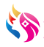 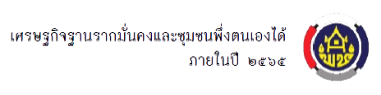 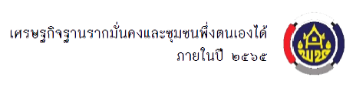 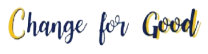 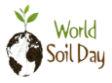 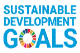 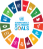 60 ปี กรมการพัฒนาชุมชน
สร้างสรรค์ชุมชน สร้างคน สร้างชาติ
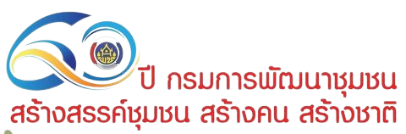 ระเบียบวาระที่ 4.5  ขออนุมัติเปลี่ยนแปลงแผนการดำเนินงานและแผนการใช้จ่ายงบประมาณกองทุนพัฒนาบทบาทสตรี ประจำปีงบประมาณ พ.ศ. 2565
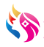 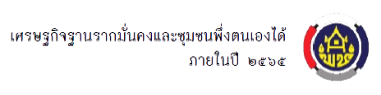 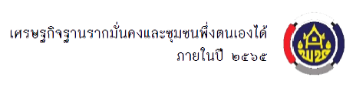 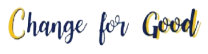 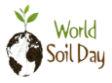 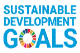 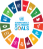 60 ปี กรมการพัฒนาชุมชน
สร้างสรรค์ชุมชน สร้างคน สร้างชาติ
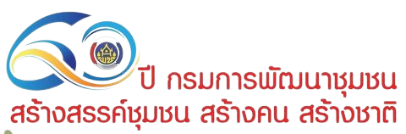 4.5  ขออนุมัติเปลี่ยนแปลงแผนการดำเนินงานและแผนการใช้จ่ายงบประมาณกองทุนพัฒนาบทบาทสตรี ประจำปีงบประมาณ พ.ศ. 2565
งบประมาณประจำปี งบประมาณ พ.ศ.2565
1,044,495,500  บาท
ในปีงบประมาณ พ.ศ. 2565 สำนักงานกองทุนพัฒนาบทบาทสตรี กำหนดโครงการพัฒนาระบบบัญชีการเงินและระบบโปรแกรมทะเบียนลูกหนี้ งบประมาณ 22,000,000 บาท (ยี่สิบสองล้านบาทถ้วน) คณะกรรมการบริหารและจัดหาระบบคอมพิวเตอร์ของกระทรวงมหาดไทย ครั้งที่ 1/2565 เมื่อวันพฤหัสบดีที่ 17 กุมภาพันธ์ 2565 ได้พิจารณาให้ความเห็นชอบโครงการ ตามหนังสือศูนย์เทคโนสารสนเทศและการสื่อสารสำนักงานปลัดกระทรวงมหาดไทย ที่ มท 0210.5/888 ลงวันที่ 4 มีนาคม 2565
เงินทุนให้กู้/เงินอุดหนุน	      743,000,000	บาท
งบบุคลากร		                     69,560,760	บาท
งบดำเนินงาน	                               228,022,440	บาท
งบลงทุน		                        3,912,300	บาท
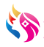 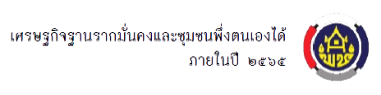 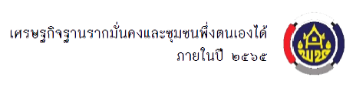 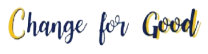 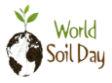 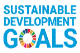 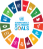 60 ปี กรมการพัฒนาชุมชน
สร้างสรรค์ชุมชน สร้างคน สร้างชาติ
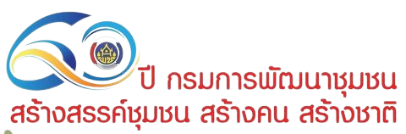 4.5  ขออนุมัติเปลี่ยนแปลงแผนการดำเนินงานและแผนการใช้จ่ายงบประมาณกองทุนพัฒนาบทบาทสตรี ประจำปีงบประมาณ พ.ศ. 2565
ขออนุมัติเปลี่ยนแปลงแผนการดำเนินงานและแผนการใช้จ่ายงบประมาณกองทุนพัฒนาบทบาทสตรี
แผนการดำเนินงานและแผนการใช้จ่ายงบประมาณกองทุนพัฒนาบทบาทสตรี
จากโครงการจ้างบำรุงรักษาระบบบัญชีการเงิน (ERP) และโปรแกรมทะเบียนลูกหนี้ จำนวน 12,500,000 บาท
01
จากงบค่าใช้จ่ายสนับสนุน/ขับเคลื่อนงานตามยุทธศาสตร์และนโยบายกองทุนพัฒนาบทบาทสตรี จำนวน 9,500,000 บาท
02
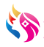 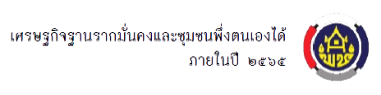 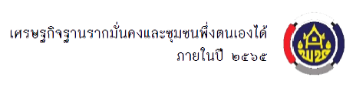 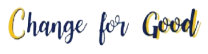 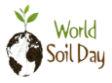 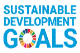 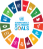 60 ปี กรมการพัฒนาชุมชน
สร้างสรรค์ชุมชน สร้างคน สร้างชาติ
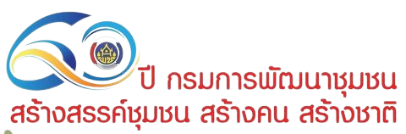 4.5  ขออนุมัติเปลี่ยนแปลงแผนการดำเนินงานและแผนการใช้จ่ายงบประมาณกองทุนพัฒนาบทบาทสตรี ประจำปีงบประมาณ พ.ศ. 2565
การพัฒนาระบบบัญชีการเงิน 
(Enterprise Resource Planning : ERP) 
และ
ระบบโปรแกรมทะเบียนลูกหนี้ 
(Loan  Management : LM)
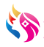 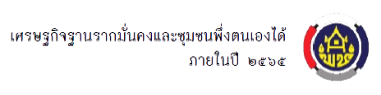 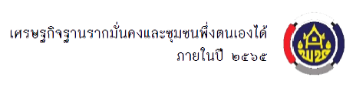 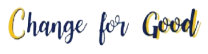 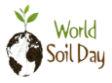 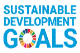 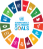 60 ปี กรมการพัฒนาชุมชน
สร้างสรรค์ชุมชน สร้างคน สร้างชาติ
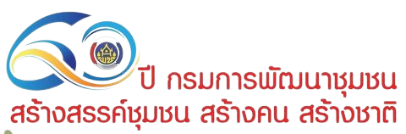 ขั้นตอนดำเนินการโครงการพัฒนาระบบบัญชีการเงิน (ERP) 
และระบบโปรแกรมทะเบียนลูกหนี้ (LM)
60 ปี กรมการพัฒนาชุมชน
สร้างสรรค์ชุมชน สร้างคน สร้างชาติ
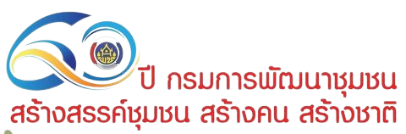 ระเบียบวาระที่ 5 เรื่อง เพื่อพิจารณา
ระเบียบวาระที่ 5.1 การพิจารณาการลดอัตราดอกเบี้ยเงินกู้และอัตราดอกเบี้ยผิดนัดกองทุนพัฒนาบทบาทสตรี ครั้งที่ 12 ตามประกาศคณะกรรมการบริหารกองทุนพัฒนาบทบาทสตรี เรื่อง หลักเกณฑ์ วิธีการ และเงื่อนไขเกี่ยวกับการลดอัตราดอกเบี้ยเงินกู้และอัตราดอกเบี้ยผิดนัดกองทุนพัฒนาบทบาทสตรี พ.ศ. 2563 (ฉบับที่ 4)
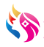 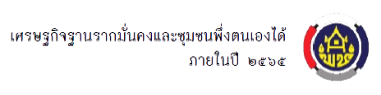 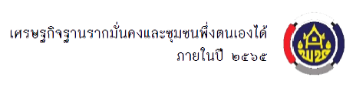 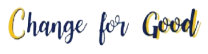 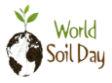 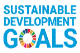 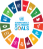 5.1 การพิจารณาการลดอัตราดอกเบี้ยเงินกู้และอัตราดอกเบี้ยผิดนัดกองทุนพัฒนาบทบาทสตรี ครั้งที่ 12 ตามประกาศคณะกรรมการบริหารกองทุนพัฒนาบทบาทสตรี เรื่อง หลักเกณฑ์ วิธีการ และเงื่อนไขเกี่ยวกับการลดอัตราดอกเบี้ยเงินกู้และอัตราดอกเบี้ยผิดนัดกองทุนพัฒนาบทบาทสตรี พ.ศ. 2563 (ฉบับที่ 4)
60 ปี กรมการพัฒนาชุมชน
สร้างสรรค์ชุมชน สร้างคน สร้างชาติ
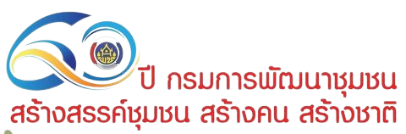 ระเบียบวาระที่ 5.2 ร่างประกาศคณะกรรมการบริหารกองทุนพัฒนาบทบาทสตรี เรื่อง มาตรการยกเลิกสัญญาค้ำประกันเงินกู้รายบุคคล และการปลดหนี้รายบุคคลของกองทุนพัฒนาบทบาทสตรี
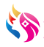 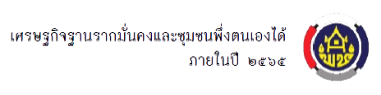 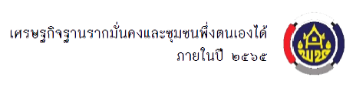 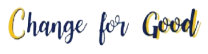 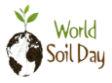 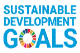 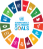 60 ปี กรมการพัฒนาชุมชน
สร้างสรรค์ชุมชน สร้างคน สร้างชาติ
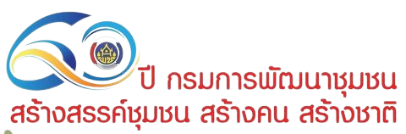 5.2 ร่างประกาศคณะกรรมการบริหารกองทุนพัฒนาบทบาทสตรี เรื่อง มาตรการยกเลิกสัญญาค้ำประกันเงินกู้รายบุคคล และการปลดหนี้รายบุคคลของกองทุนพัฒนาบทบาทสตรี
1.การขอยกเลิกสัญญาค้ำประกันเงินกู้รายบุคคลของกองทุนพัฒนาบทบาทสตรี
ให้ใช้บังคับกับผู้ค้ำประกันในสัญญากู้ยืมเงิน
ให้ใช้บังคับกับลูกหนี้กองทุนพัฒนาบทบาทสตรี ซึ่งทำสัญญากู้ยืมเงินในลักษณะลูกหนี้ร่วม
2. การปลดหนี้รายบุคคลของกองทุนพัฒนาบทบาทสตรี
3. การขอยกเลิกสัญญาค้ำประกันเงินกู้รายบุคคลของกองทุนพัฒนาบทบาทสตรี
ต้องได้รับความยินยอมจากผู้กู้ และผู้ค้ำประกันทุกคนในสัญญา
4. การขอปลดหนี้รายบุคคลของกองทุนพัฒนาบทบาทสตรี  ซึ่งได้ทำสัญญากู้ยืมเงินในลักษณะลูกหนี้ร่วม
ต้องได้รับความยินยอมจากลูกหนี้ในสัญญาทุกคน
ต้องยินยอมชำระหนี้ต้นเงิน ดอกเบี้ยตามสัญญา ดอกเบี้ยผิดนัด และเบี้ยปรับ (ถ้ามี) ที่ยังคงเหลือร่วมกันจนครบถ้วนเต็มจำนวน
5. ผู้ค้ำประกันสำหรับสัญญากู้ยืมเงินกองทุนพัฒนาบทบาทสตรี ที่มิได้ขอยกเลิกสัญญาค้ำประกันเงินกู้รายบุคคล และผู้กู้ร่วมตามสัญญากู้ยืมเงินในลักษณะลูกหนี้ร่วม ที่มิได้ขอปลดหนี้รายบุคคล
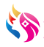 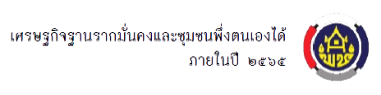 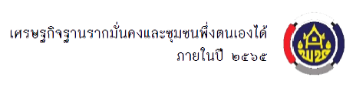 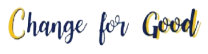 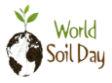 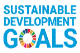 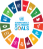 60 ปี กรมการพัฒนาชุมชน
สร้างสรรค์ชุมชน สร้างคน สร้างชาติ
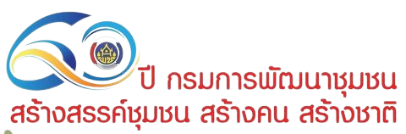 5.2 ร่างประกาศคณะกรรมการบริหารกองทุนพัฒนาบทบาทสตรี เรื่อง มาตรการยกเลิกสัญญาค้ำประกันเงินกู้รายบุคคล และการปลดหนี้รายบุคคลของกองทุนพัฒนาบทบาทสตรี
6. ให้ลูกหนี้กองทุนพัฒนาบทบาทสตรีที่ประสงค์จะขอยกเลิกสัญญาค้ำประกันเงินกู้รายบุคคลของกองทุนพัฒนาบทบาทสตรี หรือขอปลดหนี้รายบุคคลของกองทุนพัฒนาบทบาทสตรี ยื่นคำขอ ณ สำนักงานพัฒนาชุมชนอำเภอในพื้นที่ที่ลูกหนี้ทำสัญญา พร้อมหลักฐานการชำระเงินตามจำนวนที่ขอปลดหนี้หรือที่ขอยกเลิกสัญญาค้ำประกัน
เพื่อให้คณะอนุกรรมการกลั่นกรอง และติดตามการดำเนินงานกองทุนพัฒนาบทบาทสตรีอำเภอพิจารณาให้ความเห็นชอบ
แล้วส่งเรื่องให้คณะอนุกรรมการบริหารกองทุนพัฒนาบทบาทสตรีระดับจังหวัดพิจารณาอนุมัติ
ลูกหนี้กองทุนพัฒนาบทบาทสตรีกรุงเทพมหานครให้ยื่นคำขอ ณ สำนักงานเลขานุการคณะอนุกรรมการบริหารกองทุนพัฒนาบทบาทสตรีกรุงเทพมหานคร  พร้อมหลักฐานการชำระเงินตามจำนวนที่ขอปลดหนี้หรือที่ขอยกเลิกสัญญาค้ำประกัน
แล้วส่งเรื่องให้คณะอนุกรรมการบริหารกองทุนพัฒนาบทบาทสตรีกรุงเทพมหานครพิจารณาอนุมัติ
เพื่อให้คณะทำงานขับเคลื่อนกองทุนพัฒนาบทบาทสตรีกรุงเทพมหานครพิจารณาให้ความเห็นชอบ
ให้จังหวัด/สำนักงานเลขานุการคณะอนุกรรมการบริหารกองทุนพัฒนาบทบาทสตรีกรุงเทพมหานคร รายงานผลการพิจารณาและผลการดำเนินงานให้กรมการพัฒนาชุมชนทราบ ทั้งนี้ ตามที่กรมการพัฒนาชุมชนกำหนด
7. เมื่อคณะอนุกรรมการบริหารกองทุนพัฒนาบทบาทสตรีระดับจังหวัด/คณะอนุกรรมการบริหารกองทุนพัฒนาบทบาทสตรีกรุงเทพมหานคร พิจารณาอนุมัติ ตามข้อ 6 แล้ว
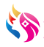 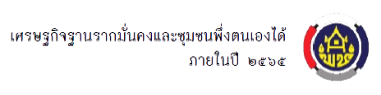 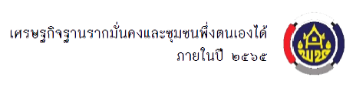 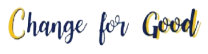 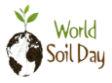 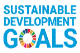 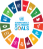 60 ปี กรมการพัฒนาชุมชน
สร้างสรรค์ชุมชน สร้างคน สร้างชาติ
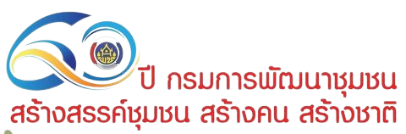 5.2 ร่างประกาศคณะกรรมการบริหารกองทุนพัฒนาบทบาทสตรี เรื่อง มาตรการยกเลิกสัญญาค้ำประกันเงินกู้รายบุคคล และการปลดหนี้รายบุคคลของกองทุนพัฒนาบทบาทสตรี
60 ปี กรมการพัฒนาชุมชน
สร้างสรรค์ชุมชน สร้างคน สร้างชาติ
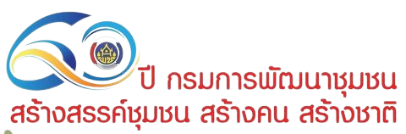 5.2 ร่างประกาศคณะกรรมการบริหารกองทุนพัฒนาบทบาทสตรี เรื่อง มาตรการยกเลิกสัญญาค้ำประกันเงินกู้รายบุคคล และการปลดหนี้รายบุคคลของกองทุนพัฒนาบทบาทสตรี
60 ปี กรมการพัฒนาชุมชน
สร้างสรรค์ชุมชน สร้างคน สร้างชาติ
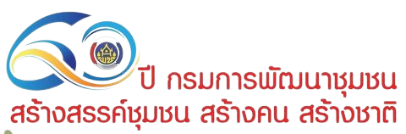 5.2 ร่างประกาศคณะกรรมการบริหารกองทุนพัฒนาบทบาทสตรี เรื่อง มาตรการยกเลิกสัญญาค้ำประกันเงินกู้รายบุคคล และการปลดหนี้รายบุคคลของกองทุนพัฒนาบทบาทสตรี
60 ปี กรมการพัฒนาชุมชน
สร้างสรรค์ชุมชน สร้างคน สร้างชาติ
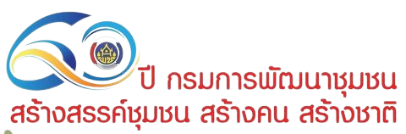 ระเบียบวาระที่ 5.3 การแก้ไขเพิ่มเติมข้อบังคับคณะกรรมการบริหารกองทุนพัฒนาบทบาทสตรี ว่าด้วยการบริหารกองทุนพัฒนาบทบาทสตรี (ฉบับที่ 2) พ.ศ. ...
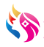 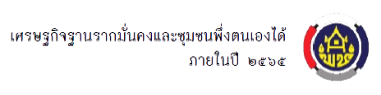 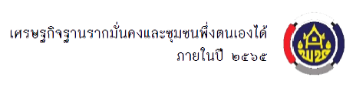 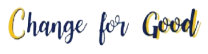 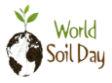 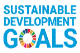 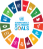 60 ปี กรมการพัฒนาชุมชน
สร้างสรรค์ชุมชน สร้างคน สร้างชาติ
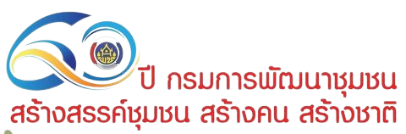 5.3 การแก้ไขเพิ่มเติมข้อบังคับคณะกรรมการบริหารกองทุนพัฒนาบทบาทสตรี ว่าด้วยการบริหารกองทุนพัฒนาบทบาทสตรี (ฉบับที่ 2) พ.ศ. ...
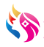 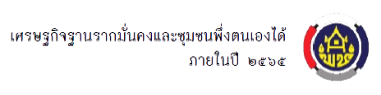 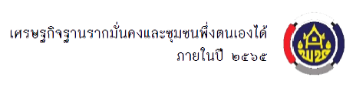 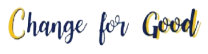 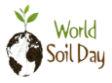 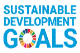 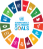 60 ปี กรมการพัฒนาชุมชน
สร้างสรรค์ชุมชน สร้างคน สร้างชาติ
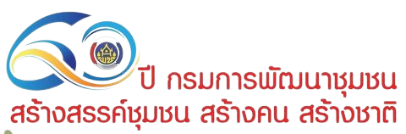 ระเบียบวาระที่ 5.4 ร่างแผนปฏิบัติการประจำปีบัญชี 2566 กองทุนพัฒนาบทบาทสตรี
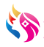 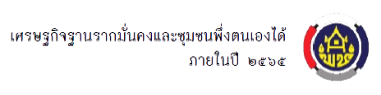 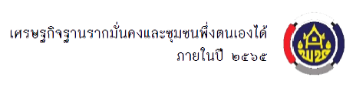 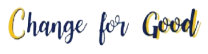 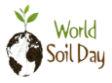 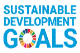 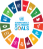 60 ปี กรมการพัฒนาชุมชน
สร้างสรรค์ชุมชน สร้างคน สร้างชาติ
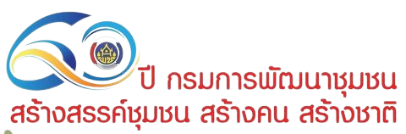 5.4 ร่างแผนปฏิบัติการประจำปีบัญชี 2566 กองทุนพัฒนาบทบาทสตรี
วิสัยทัศน์ เป้าประสงค์/เป้าหมายหลัก พันธกิจ ประเด็นการพัฒนา กองทุนพัฒนาบทบาทสตรี
วิสัยทัศน์ :  เป็นแหล่งทุนที่สำคัญของสตรีในการพัฒนาคุณภาพชีวิตและเศรษฐกิจในชุมชนให้มีความเข้มแข็งอย่างยั่งยืน
เป้าประสงค์/เป้าหมายหลัก : สตรีมีความมั่นคงด้านรายได้ มีคุณภาพชีวิตที่ดี เป็นผู้นำในการพัฒนาเศรษฐกิจและสังคมในชุมชน 
พันธกิจ
    1. จัดสรรเงินทุนหมุนเวียนให้แก่สตรีและองค์สตรี เพื่อนำไปใช้ในการสร้างงาน การสร้างอาชีพ สร้างรายได้ในชุมชน
    2. จัดสรรเงินทุนอุดหนุนในการพัฒนาสตรี องค์กรสตรี และเครือข่ายสตรีให้มีขีดความสามารถในการเป็นผู้นำและมีส่วนร่วมในการปกป้อง คุ้มครอง แก้ไขปัญหาสตรี พัฒนาคุณภาพชีวิตสตรีและผู้ด้อยโอกาสในชุมชน
    3. บริหารกองทุนพัฒนาบทบาทสตรี ให้มีความมั่นคง ตามหลักธรรมาภิบาล
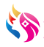 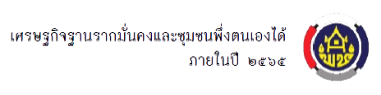 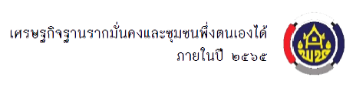 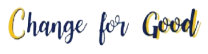 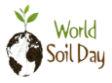 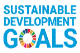 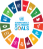 60 ปี กรมการพัฒนาชุมชน
สร้างสรรค์ชุมชน สร้างคน สร้างชาติ
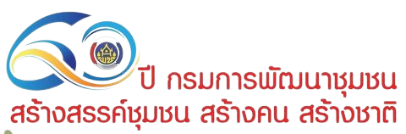 5.4 ร่างแผนปฏิบัติการประจำปีบัญชี 2566 กองทุนพัฒนาบทบาทสตรี
ประเด็นการพัฒนา
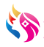 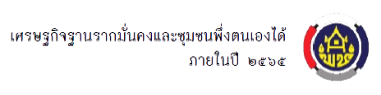 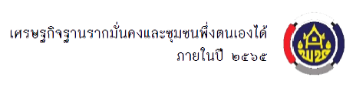 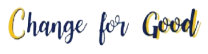 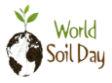 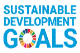 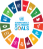 ตัวชี้วัดและค่าเป้าหมายตามแผนปฏิบัติการ ประจำปีบีญชี 2566 กองทุนพัฒนาบทบาทสตรี
ประเด็นการพัฒนาที่ 1 การเสริมสร้างอาชีพและรายได้แก่สตรี
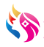 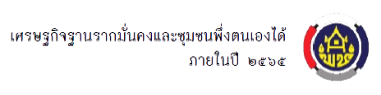 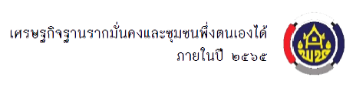 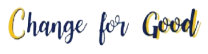 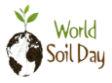 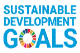 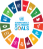 ๒๙
๒๙
ประเด็นการพัฒนาที่ 2 การเสริมสร้างความเข้มแข็งสตรี องค์กรสตรี และการพัฒนาคุณภาพชีวิตสตรี
ประเด็นการพัฒนาที่ 3 การเสริมสร้างขีดความสามารถองค์กรในการบริหารกองทุนฯ ตามหลักธรรมาภิบาล
ประเด็นการพัฒนาที่ 3 การเสริมสร้างขีดความสามารถองค์กรในการบริหารกองทุนฯตามหลักธรรมาภิบาล
60 ปี กรมการพัฒนาชุมชน
สร้างสรรค์ชุมชน สร้างคน สร้างชาติ
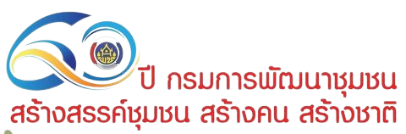 ระเบียบวาระที่ 5.5 กองทุนพัฒนาบทบาทสตรีกรุงเทพมหานคร
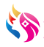 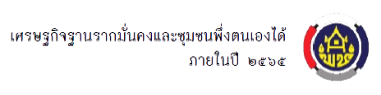 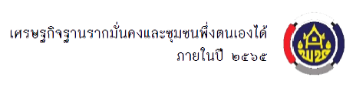 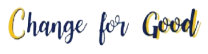 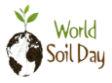 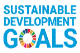 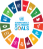 กลไกการขับเคลื่อน กทม.
กลไกการขับเคลื่อน จังหวัด
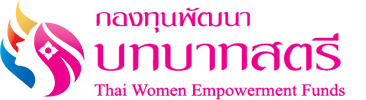 คณะอนุกรรมการบริหารกองทุนพัฒนาบทบาทสตรีระดับจังหวัด
คณะอนุกรรมการบริหารกองทุนพัฒนาบทบาทสตรีกรุงเทพมหานคร
สำนักงานเลขานุการ อกส.กทม.
สำนักงานเลขานุการ อกส.จ.
คณะทำงานขับเคลื่อนกองทุนพัฒนาบทบาทสตรีกรุงเทพมหานคร
คณะทำงานขับเคลื่อนกองทุนพัฒนาบทบาทสตรีจังหวัด
คณะอนุกรรมการกลั่นกรองและติดตามการดำเนินงานกองทุนพัฒนาบทบาทสตรีอำเภอ
สำนักงานเลขานุการ อกส.อ.
คณะทำงานขับเคลื่อนกองทุนพัฒนาบทบาทสตรีตำบล/เทศบาล
คณะทำงานขับเคลื่อนกองทุนพัฒนาบทบาทสตรีเขต
อาสาสมัครผู้ประสานงานกองทุนฯหมู่บ้าน/ชุมชน ละ 1 คน
อาสาสมัครผู้ประสานงานกองทุนฯ ชุมชนละ 1 คน
กลไกการขับเคลื่อน กทม. (ใหม่)
กลไกการขับเคลื่อน จังหวัด
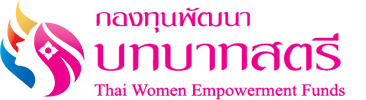 คณะอนุกรรมการบริหารกองทุนพัฒนาบทบาทสตรีระดับจังหวัด
คณะอนุกรรมการบริหารกองทุนพัฒนาบทบาทสตรีกรุงเทพมหานคร
สำนักงานเลขานุการ อกส.กทม.
สำนักงานเลขานุการ อกส.จ.
คณะทำงานขับเคลื่อนกองทุนพัฒนาบทบาทสตรีจังหวัด
คณะอนุกรรมการกลั่นกรองและติดตามการดำเนินงานกองทุนพัฒนาบทบาทสตรีเขต
คณะอนุกรรมการกลั่นกรองและติดตามการดำเนินงานกองทุนพัฒนาบทบาทสตรีอำเภอ
สำนักงานเลขานุการ อกส.อ.
คณะทำงานขับเคลื่อนกองทุนพัฒนาบทบาทสตรีตำบล/เทศบาล
คณะทำงานขับเคลื่อนกองทุนพัฒนาบทบาทสตรีเขต
อาสาสมัครผู้ประสานงานกองทุนฯ ชุมชนละ 1 คน
อาสาสมัครผู้ประสานงานกองทุนฯหมู่บ้าน/ชุมชน ละ 1 คน
กลไกการขับเคลื่อน กทม. (เดิม)
กลไกการขับเคลื่อน กทม. (ใหม่)
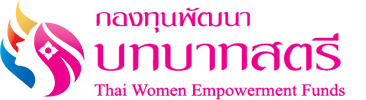 คณะอนุกรรมการบริหารกองทุนพัฒนาบทบาทสตรีกรุงเทพมหานคร
คณะอนุกรรมการบริหารกองทุนพัฒนาบทบาทสตรีกรุงเทพมหานคร
สำนักงานเลขานุการ อกส.กทม.
สำนักงานเลขานุการ อกส.กทม.
คณะทำงานขับเคลื่อนกองทุนพัฒนาบทบาทสตรีกรุงเทพมหานคร
คณะอนุกรรมการกลั่นกรองและติดตามการดำเนินงานกองทุนพัฒนาบทบาทสตรีเขต
คณะทำงานขับเคลื่อนกองทุนพัฒนาบทบาทสตรีเขต
คณะทำงานขับเคลื่อนกองทุนพัฒนาบทบาทสตรีเขต
อาสาสมัครผู้ประสานงานกองทุนฯ ชุมชนละ 1 คน
อาสาสมัครผู้ประสานงานกองทุนฯ ชุมชนละ 1 คน
5.5 กองทุนพัฒนาบทบาทสตรีกรุงเทพมหานคร
คณะอนุกรรมการกลั่นกรองและติดตามการดำเนินงานกองทุนพัฒนาบทบาทสตรีเขต
(ร่าง) สำนักงานกองทุนพัฒนาบทบาทสตรี
(ร่าง) สำนักพัฒนาสังคม กรุงเทพมหานคร
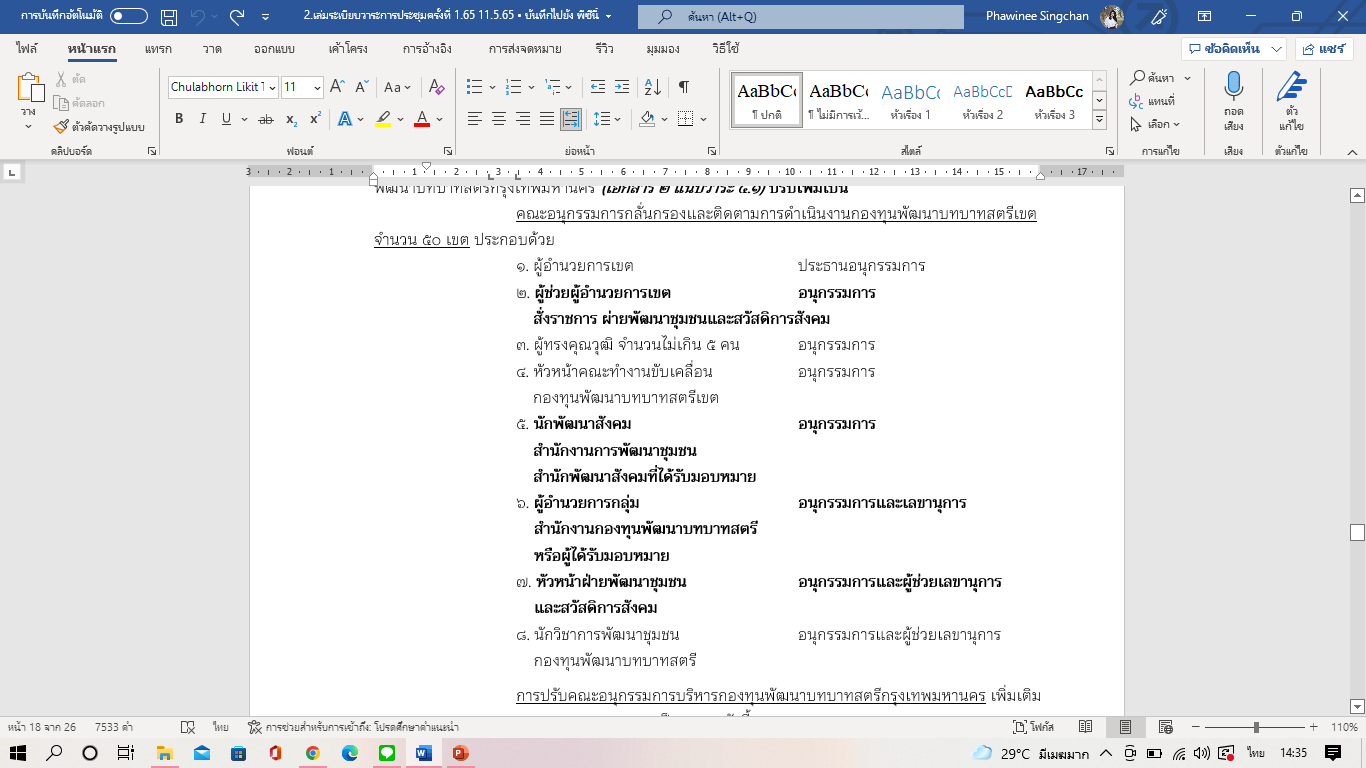 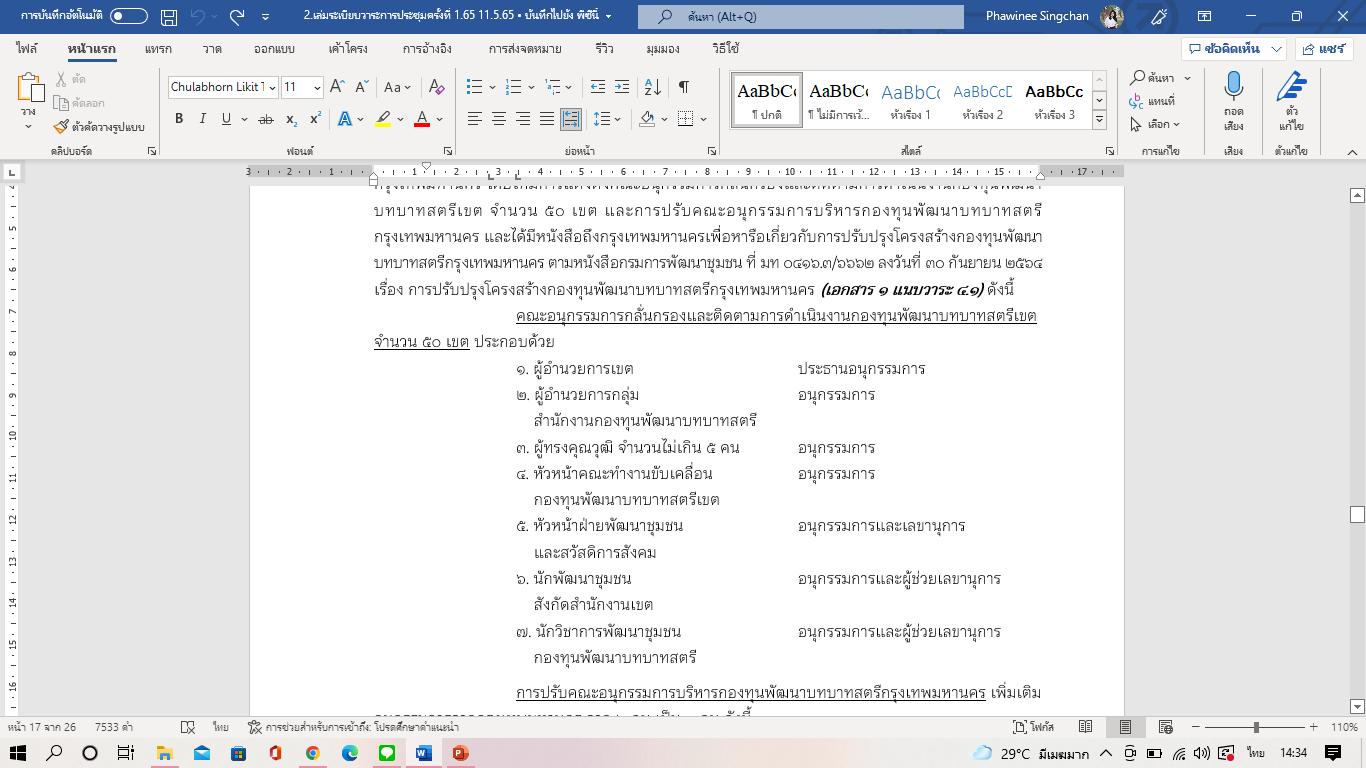 5.5 กองทุนพัฒนาบทบาทสตรีกรุงเทพมหานคร
คณะอนุกรรมการกลั่นกรองและติดตามการดำเนินงานกองทุนพัฒนาบทบาทสตรีเขต
(ร่าง) สำนักพัฒนาสังคม กรุงเทพมหานคร
มติที่ประชุม อกส.กทม.
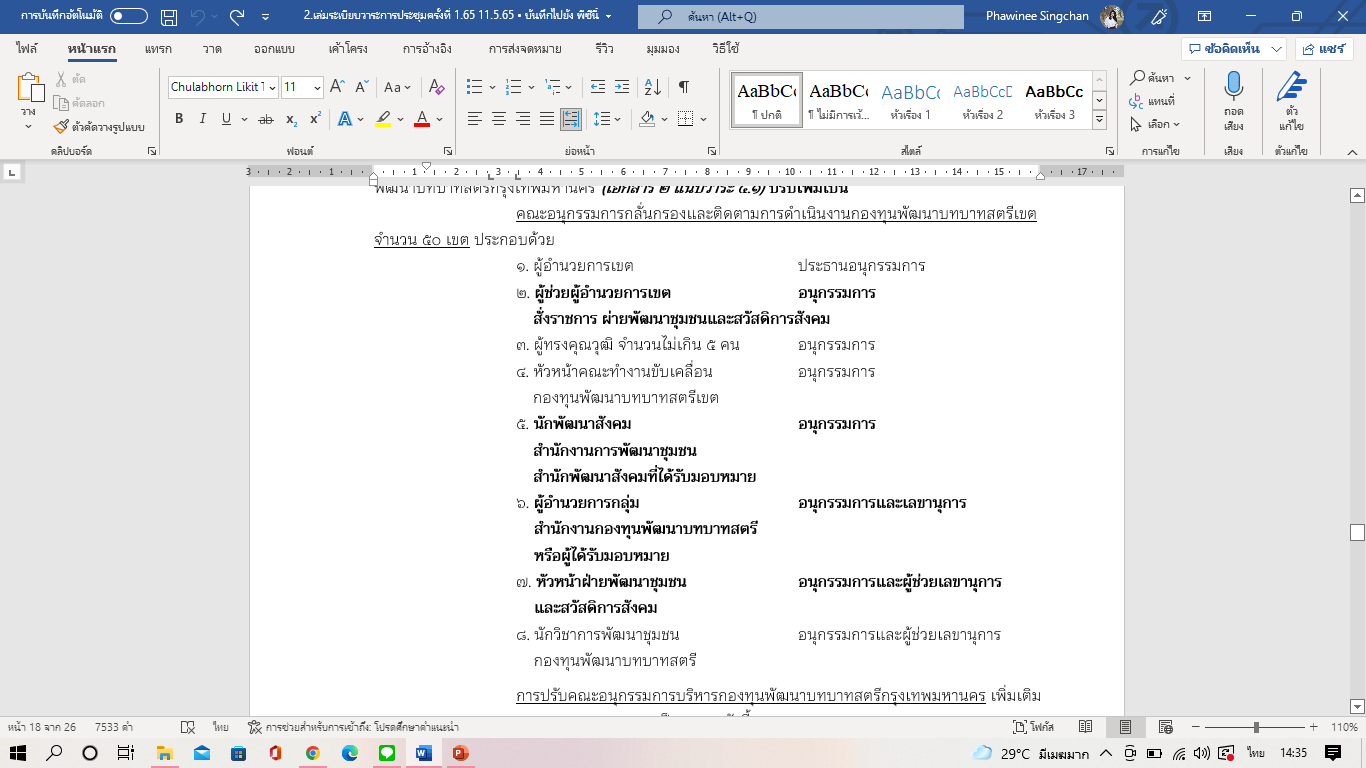 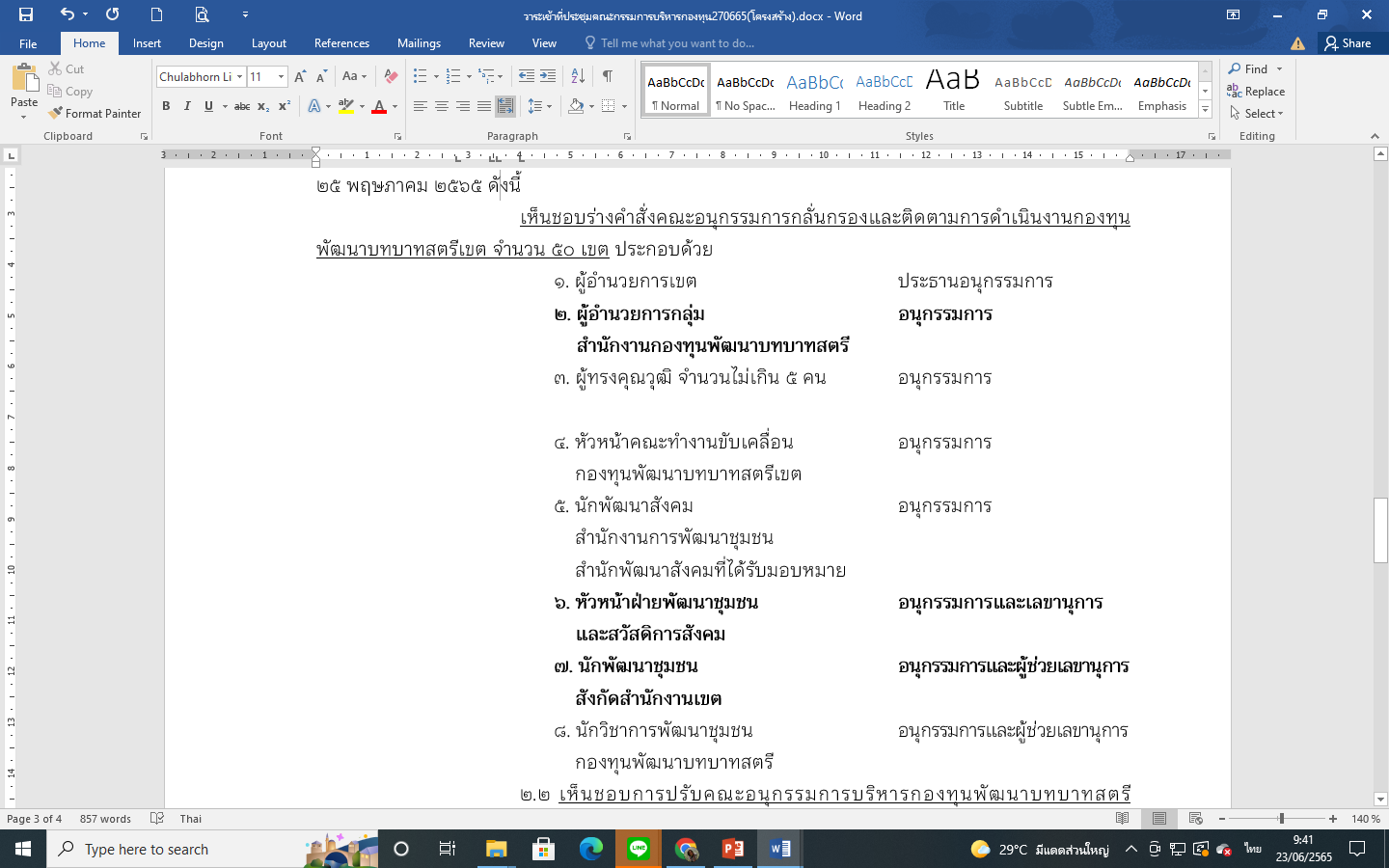 5.5 กองทุนพัฒนาบทบาทสตรีกรุงเทพมหานคร
คณะอนุกรรมการบริหารกองทุนพัฒนาบทบาทสตรีกรุงเทพมหานคร (เพิ่มเติม)
(ร่าง) สำนักงานกองทุนพัฒนาบทบาทสตรี
(ร่าง) สำนักพัฒนาสังคม กรุงเทพมหานคร
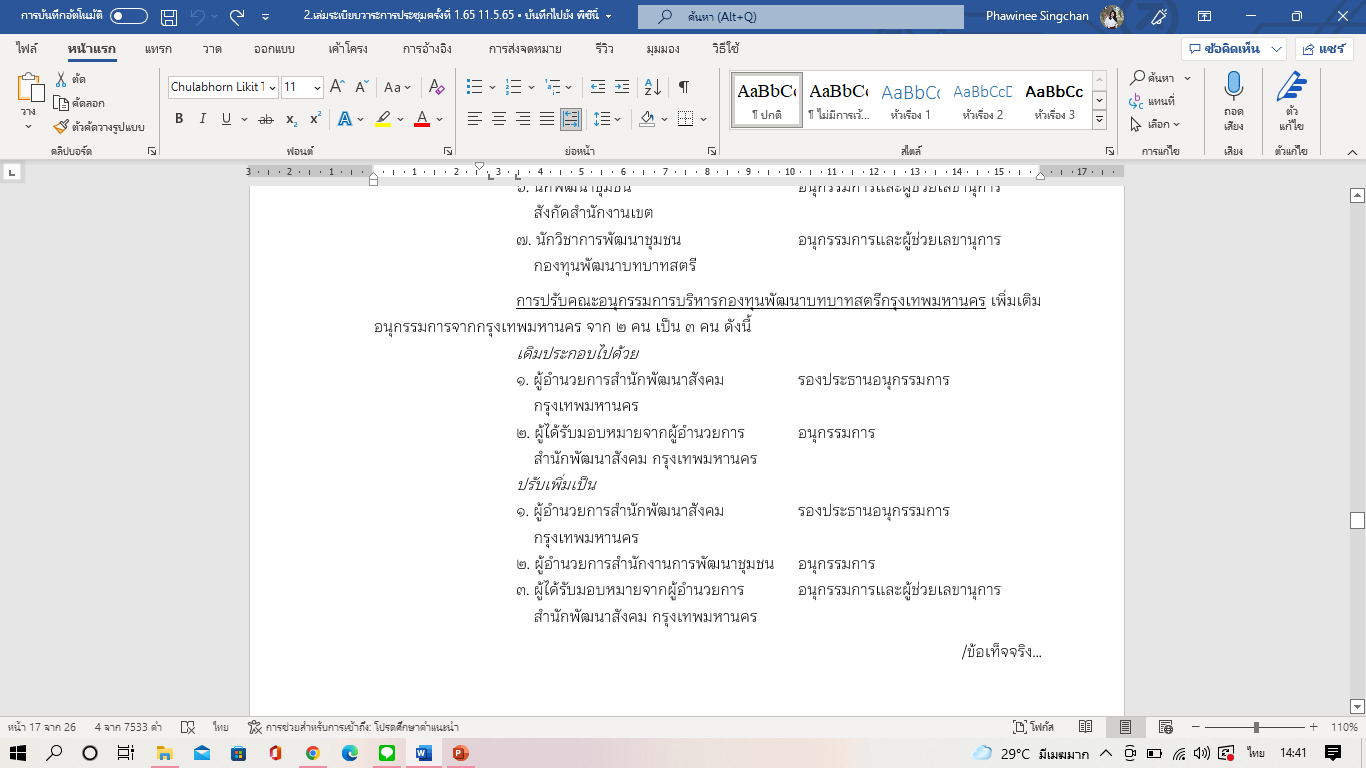 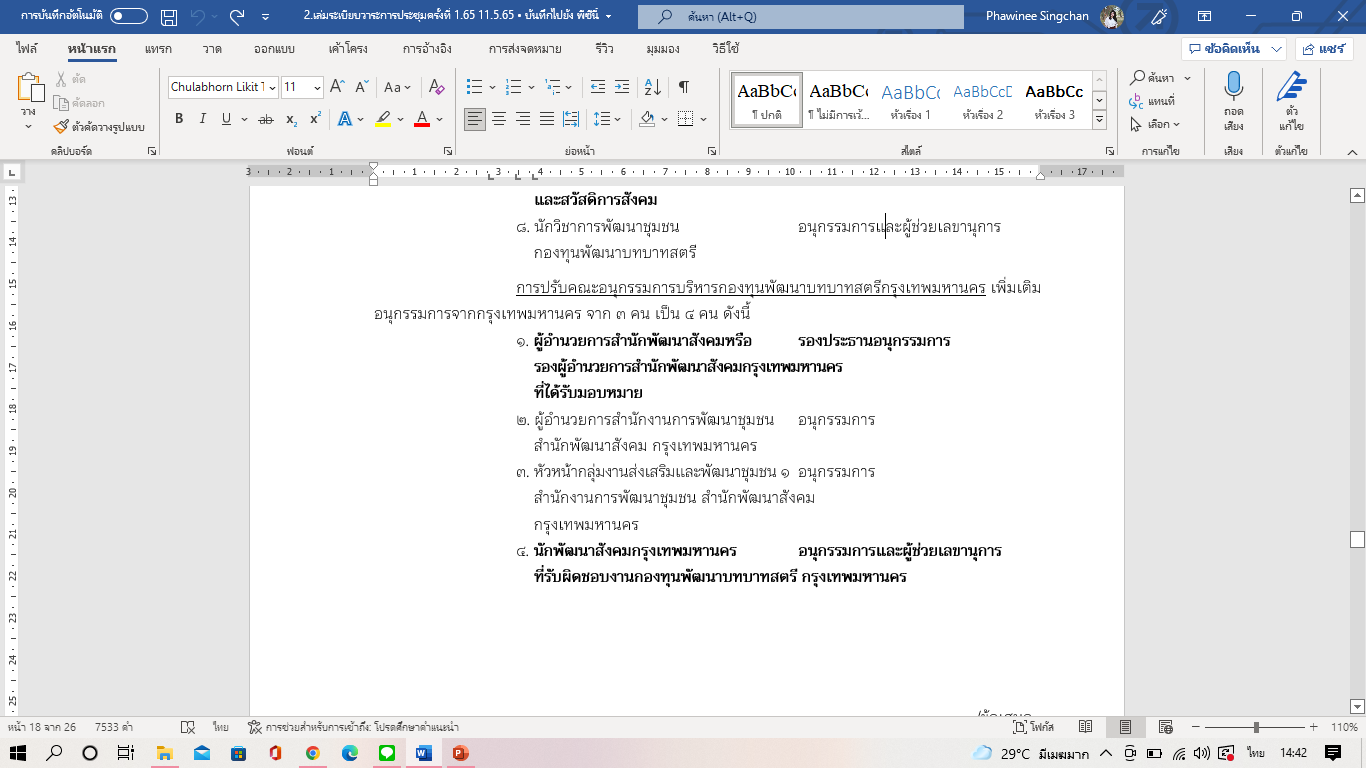 5.5 กองทุนพัฒนาบทบาทสตรีกรุงเทพมหานคร
คณะอนุกรรมการบริหารกองทุนพัฒนาบทบาทสตรีกรุงเทพมหานคร (เพิ่มเติม)
(ร่าง) สำนักพัฒนาสังคม กรุงเทพมหานคร
มติที่ประชุม อกส.กทม.
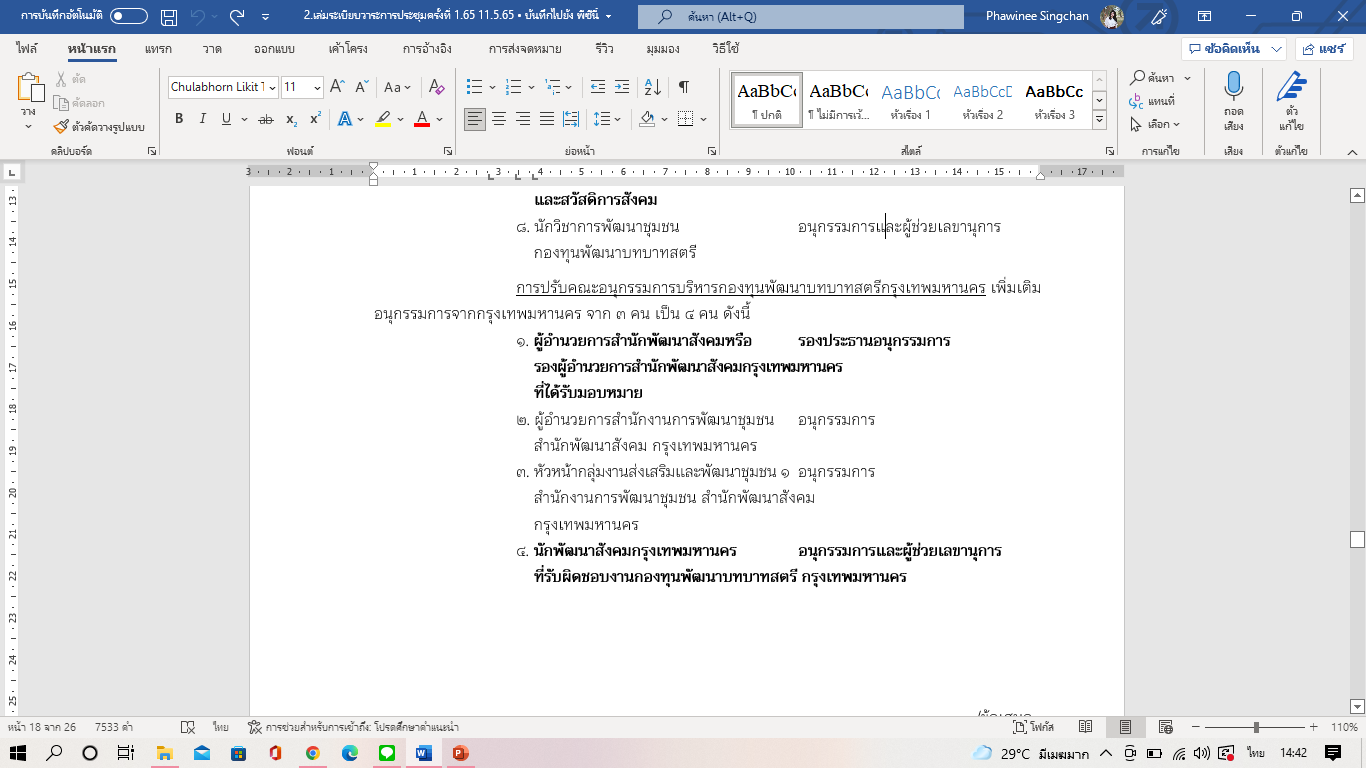 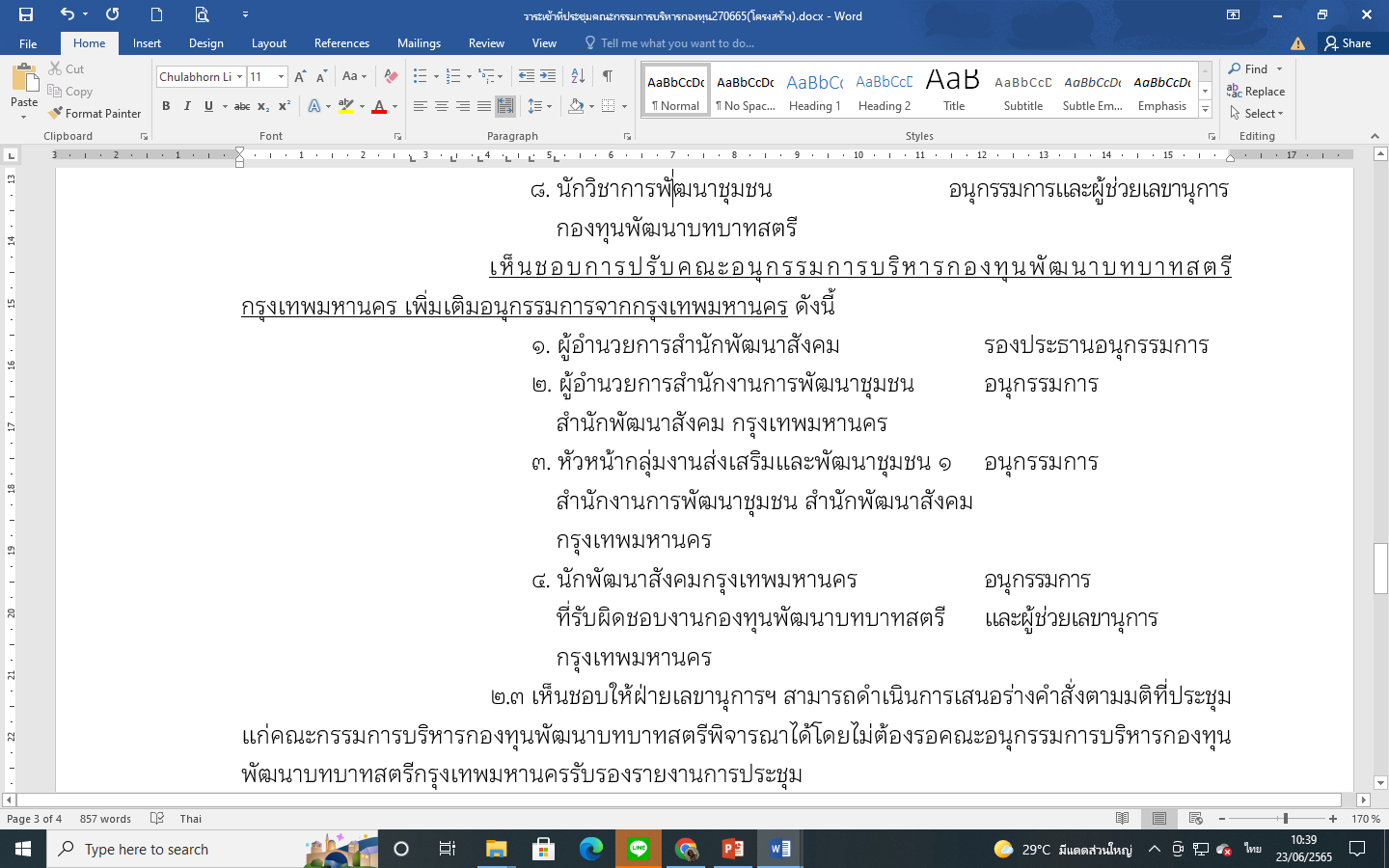 5.5 กองทุนพัฒนาบทบาทสตรีกรุงเทพมหานคร
คณะอนุกรรมการบริหารกองทุนพัฒนาบทบาทสตรีกรุงเทพมหานคร ได้มีมติที่ประชุมคณะอนุกรรมการบริหารกองทุนพัฒนาบทบาทสตรีกรุงเทพมหานคร ครั้งที่ 1/2565 เมื่อวันพุธที่ 25 พฤษภาคม 2565 ดังนี้
1. เห็นชอบร่างคำสั่งคณะอนุกรรมการกลั่นกรองและติดตามการดำเนินงานกองทุนพัฒนาบทบาทสตรีเขต จำนวน 50 เขต ประกอบด้วย
		1. ผู้อำนวยการเขต									  ประธานอนุกรรมการ
		2. ผู้อำนวยการกลุ่ม							  		  อนุกรรมการ
		    สำนักงานกองทุนพัฒนาบทบาทสตรี
		3. ผู้ทรงคุณวุฒิ จำนวนไม่เกิน 5 คน				  		  อนุกรรมการ
		4. หัวหน้าคณะทำงานขับเคลื่อน					  		  อนุกรรมการ
		    กองทุนพัฒนาบทบาทสตรีเขต
		5. นักพัฒนาสังคม							  		  อนุกรรมการ
		    สำนักงานการพัฒนาชุมชน สำนักพัฒนาสังคมที่ได้รับมอบหมาย
		6. หัวหน้าฝ่ายพัฒนาชุมชน					            		  อนุกรรมการและเลขานุการ
		    และสวัสดิการสังคม
		7. นักพัฒนาชุมชน สังกัดสำนักงานเขต						  อนุกรรมการและผู้ช่วยเลขานุการ
		8. นักวิชาการพัฒนาชุมชน								  อนุกรรมการและผู้ช่วยเลขานุการ
		    กองทุนพัฒนาบทบาทสตรี
5.5 กองทุนพัฒนาบทบาทสตรีกรุงเทพมหานคร
คณะอนุกรรมการบริหารกองทุนพัฒนาบทบาทสตรีกรุงเทพมหานคร ได้มีมติที่ประชุมคณะอนุกรรมการบริหารกองทุนพัฒนาบทบาทสตรีกรุงเทพมหานคร ครั้งที่ 1/2565 เมื่อวันพุธที่ 25 พฤษภาคม 2565 ดังนี้
ให้มีอำนาจหน้าที่ ดังต่อไปนี้
	1. กำกับ ดูแล ติดตาม ส่งเสริม สนับสนุน และประสานการดำเนินงานกองทุนพัฒนาบทบาทสตรีในพื้นที่แขวง และเขตกรุงเทพมหานคร 
	2. จัดทำแผนการติดตามและสนับสนุนการดำเนินงานในพื้นที่แขวง และเขตกรุงเทพมหานคร
	3. ตรวจสอบ กลั่นกรอง และให้ความเห็นชอบโครงการที่สมาชิกขอรับการสนับสนุนโครงการประเภทเงินทุนหมุนเวียน และโครงการประเภทเงินอุดหนุน
	4. แต่งตั้งคณะทำงานอื่น เพื่อปฏิบัติงานอย่างหนึ่งอย่างใดที่เกี่ยวข้องกับกองทุน
	5. รายงานผลการดำเนินการ ปัญหา และอุปสรรค เสนอต่อคณะอนุกรรมการบริหารกองทุนพัฒนาบทบาทสตรีกรุงเทพมหานคร
	6. ปฏิบัติหน้าที่ให้เป็นไปตามข้อบังคับ หรือตามที่คณะกรรมการบริหารกองทุนพัฒนาบทบาทสตรี คณะอนุกรรมการบริหารกองทุนพัฒนาบทบาทสตรีกรุงเทพมหานครมอบหมาย
5.5 กองทุนพัฒนาบทบาทสตรีกรุงเทพมหานคร
คณะอนุกรรมการบริหารกองทุนพัฒนาบทบาทสตรีกรุงเทพมหานคร ได้มีมติที่ประชุมคณะอนุกรรมการบริหารกองทุนพัฒนาบทบาทสตรีกรุงเทพมหานคร ครั้งที่ 1/2565 เมื่อวันพุธที่ 25 พฤษภาคม 2565 ดังนี้
2. เห็นชอบการปรับคณะอนุกรรมการบริหารกองทุนพัฒนาบทบาทสตรีกรุงเทพมหานคร เพิ่มเติมอนุกรรมการจากกรุงเทพมหานคร ดังนี้
		1. ผู้อำนวยการสำนักพัฒนาสังคม					              	รองประธานอนุกรรมการ
		2. ผู้อำนวยการสำนักงานการพัฒนาชุมชน				        	อนุกรรมการ
		    สำนักพัฒนาสังคม กรุงเทพมหานคร
		3. หัวหน้ากลุ่มงานส่งเสริมและพัฒนาชุมชน 1					อนุกรรมการ
		    สำนักงานการพัฒนาชุมชน สำนักพัฒนาสังคม กรุงเทพมหานคร
		4. นักพัฒนาสังคมกรุงเทพมหานคร						อนุกรรมการ		    ที่รับผิดชอบงานกองทุนพัฒนาบทบาทสตรี กรุงเทพมหานคร	         	และผู้ช่วยเลขานุการ
(ร่าง) คำสั่งคณะอนุกรรมการบริหารกองทุนพัฒนาบทบาทสตรีกรุงเทพมหานคร (เพิ่มเติม)
1. อธิบดีกรมการพัฒนาชุมชนหรือรองอธิบดีกรมการพัฒนาชุมชน ที่ได้รับมอบหมาย					ประธานอนุกรรมการ
2. ผู้อำนวยการสำนักพัฒนาสังคม							                       		รองประธานอนุกรรมการ
3. ผู้อำนวยการสำนักงานการพัฒนาชุมชน สำนักพัฒนาสังคม กรุงเทพมหานคร 				อนุกรรมการ
4. ผู้อำนวยการสำนักเสริมสร้างความเข้มแข็งชุมชน									อนุกรรมการ
5. ผู้อำนวยการกองส่งเสริมความเสมอภาคระหว่างเพศ									อนุกรรมการ
    กรมกิจการสตรีและสถาบันครอบครัว	
6. หัวหน้ากลุ่มงานส่งเสริมและพัฒนาชุมชน 1										อนุกรรมการ
    สำนักงานการพัฒนาชุมชน สำนักพัฒนาสังคม กรุงเทพมหานคร	
7. ผู้ทรงคุณวุฒิ จำนวนไม่เกินห้าคน ซึ่งประธานอนุกรรมการบริหารกองทุน						อนุกรรมการ
    พัฒนาบทบาทสตรีกรุงเทพมหานครแต่งตั้ง โดยความเห็นชอบของอธิบดีกรมการพัฒนาชุมชน 
    จากผู้ที่มีความรู้ด้านการเงิน เศรษฐศาสตร์ การลงทุน ด้านกฎหมาย ด้านการพัฒนาชุมชนและการพัฒนาองค์กรสตรี 
    หรือด้านอื่นที่เกี่ยวข้องกับกองทุน						
8. ผู้อำนวยการสำนักงานกองทุนพัฒนาบทบาทสตรี									อนุกรรมการและเลขานุการ
9. ผู้อำนวยการกลุ่มพัฒนาศักยภาพกองทุน										อนุกรรมการและผู้ช่วยเลขานุการ
10. นักพัฒนาสังคม กรุงเทพมหานคร
      ที่รับผิดชอบงานกองทุนพัฒนาบทบาทสตรี									อนุกรรมการและผู้ช่วยเลขานุการ
11. นักวิชาการพัฒนาชุมชน กลุ่มพัฒนาศักยภาพกองทุน								อนุกรรมการและผู้ช่วยเลขานุการ
5.5 กองทุนพัฒนาบทบาทสตรีกรุงเทพมหานคร
(ร่าง) คำสั่งคณะอนุกรรมการบริหารกองทุนพัฒนาบทบาทสตรีกรุงเทพมหานคร (เพิ่มเติม)
ให้มีอำนาจหน้าที่ ดังต่อไปนี้
	1. บริหารงานกองทุน กำกับ ดูแล และติดตามการดำเนินงานกองทุนพัฒนาบทบาทสตรีในเขตพื้นที่กรุงเทพมหานคร
	2. จัดทำแผนการดำเนินงานและแผนปฏิบัติการประจำปีงบประมาณของกองทุนพัฒนาบทบาทสตรีกรุงเทพมหานคร
	3. ดำเนินการตามแผนการดำเนินงานประจำปีตามที่คณะกรรมการบริหารกองทุนพัฒนาบทบาทสตรีอนุมัติ
	4. พิจารณาอนุมัติโครงการที่สมาชิกขอรับการสนับสนุนโครงการประเภทเงินทุนหมุนเวียนและโครงการประเภทเงินอุดหนุน
	5. ประสาน ส่งเสริม และสนับสนุนการดำเนินงานของกองทุนและสมาชิกในเขตพื้นที่กรุงเทพมหานคร
	6. แต่งตั้งคณะทำงานขับเคลื่อนกองทุนพัฒนาบทบาทสตรีกรุงเทพมหานคร คณะทำงานขับเคลื่อนกองทุนพัฒนาบทบาทสตรีเขต
	7. แต่งตั้งอาสาสมัครผู้ประสานงานกองทุนพัฒนาบทบาทสตรีชุมชน
	8. แต่งตั้งกรรมการผู้ทรงคุณวุฒิในคณะอนุกรรมการบริหารกองทุนพัฒนาบทบาทสตรีกรุงเทพมหานคร
	9. แต่งตั้งคณะทำงานอื่น เพื่อปฏิบัติงานอย่างหนึ่งอย่างใดที่เกี่ยวข้องกับกองทุน
	10. รายงานผลการดำเนินงาน ปัญหา และอุปสรรค ในเขตพื้นที่กรุงเทพมหานคร
	11. ปฏิบัติหน้าที่ให้เป็นไปตามข้อบังคับ หรือตามที่คณะกรรมการบริหารกองทุนพัฒนาบทบาทสตรีมอบหมาย
60 ปี กรมการพัฒนาชุมชน
สร้างสรรค์ชุมชน สร้างคน สร้างชาติ
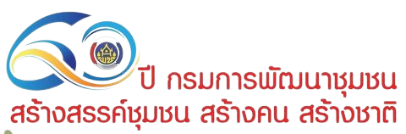 ระเบียบวาระที่ 6 เรื่อง อื่น ๆ
6.1 ........................................................................
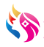 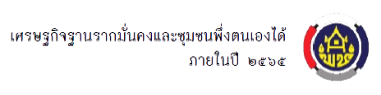 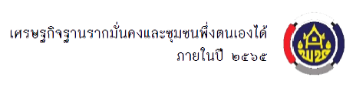 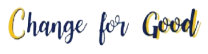 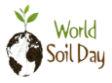 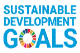 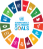 60 ปี กรมการพัฒนาชุมชน
สร้างสรรค์ชุมชน สร้างคน สร้างชาติ
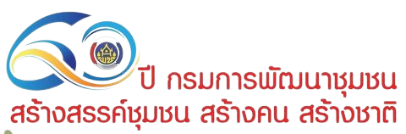 จบการนำเสนอ
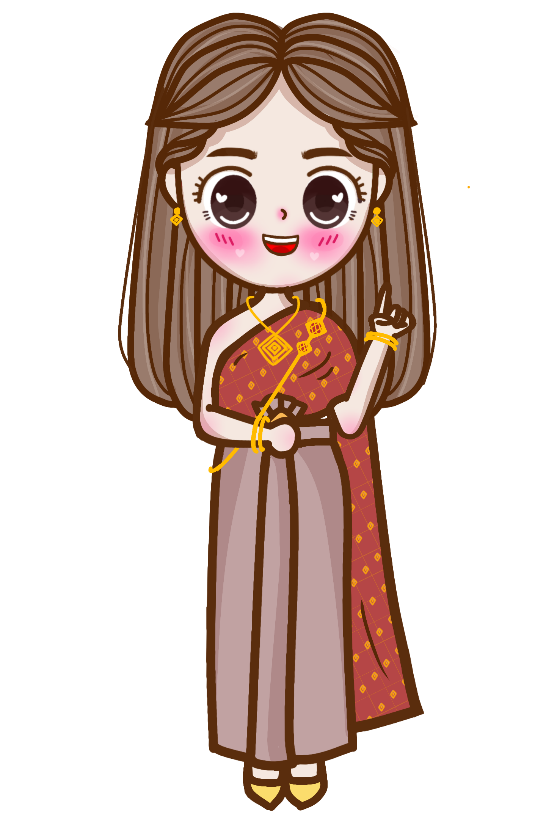 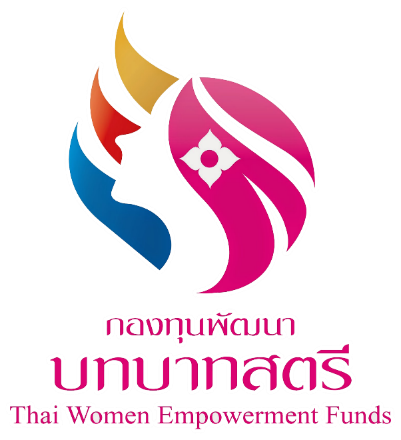 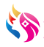 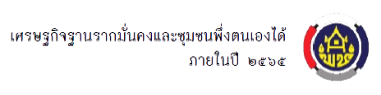 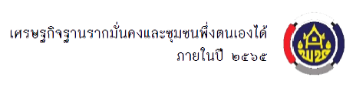 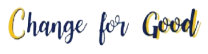 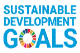 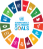